Club Francophone de la Sclérose En Plaques (CFSEP)
NEUROPHYSIOLOGIEETSCLEROSE EN PLAQUES:Quantification fonctionnelleet Outil pronostique?
Xavier GIFFROY
François WANG
Dominique DIVE
CHU - LIEGE
Potentiels évoqués et SEP: Historique
1960: Premières applications
Namerow, N.S., Somatosensory evoked responses in multiple sclerosis patients with varying sensory loss. Neurology, 1968. 


1970-80: Rôle diagnostique






1980: IRM 

 2000: Quantification fonctionnelle
“Multimodality evoked responses were very sensitive in detecting asymptomatic lesions and can therefore be used in conjunction with clinical”
 Bartel, D.R., The diagnosis and classification of multiple sclerosis: evoked responses and spinal fluid electrophoresis. Neurology,     1983.
CFSEP - 11 octobre 2014
PE - Diagnostic
PE exclus des critères diagnostiques actuels (sauf PEV dans SEP PP)
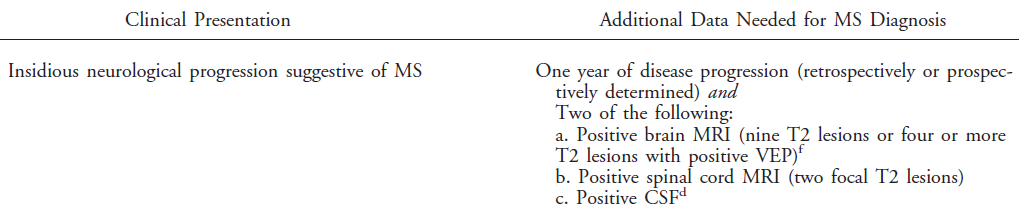 Polman, C.H., et al., Diagnostic criteria for multiple sclerosis: 2005 revisions to the "McDonald Criteria". Ann Neurol, 2005.
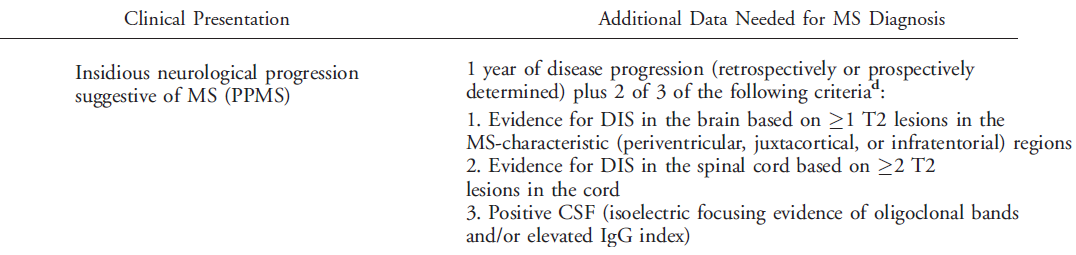 Polman, C.H., et al., Diagnostic criteria for multiple sclerosis: 2010 revisions to the "McDonald Criteria". Ann Neurol, 2005.
CFSEP - 11 octobre 2014
PE - Diagnostic
Sensibilité IRM > PE 
PE, outil diagnostic complémentaire 
IRM et clinique non contributives
Diagnostic poussée en présence de symptômes mal définis
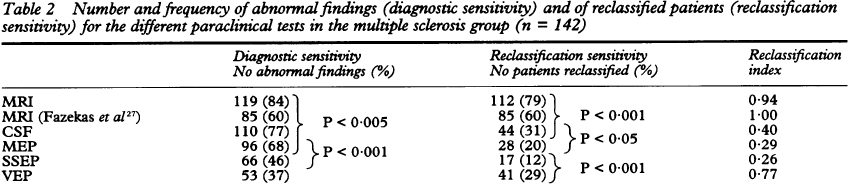 Beer, S., Diagnostic value of paraclinical tests in multiple sclerosis. J Neurol Neurosurg Psychiatry, 1995.
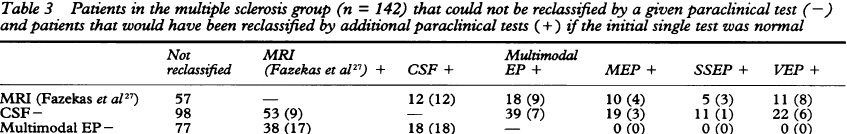 CFSEP - 11 octobre 2014
PE – Activité Biologique
Sensibilité PE lésions (infra) cliniques 
longueur et vulnérabilité des faisceaux étudiés




Essais cliniques
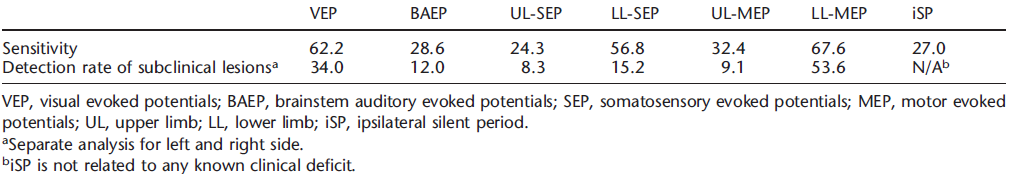 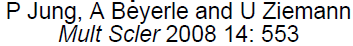 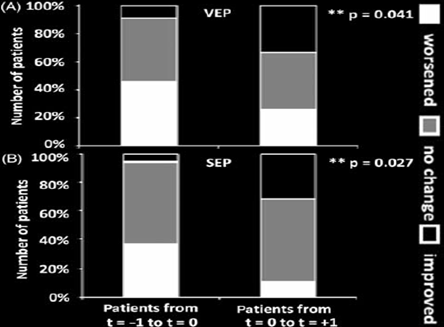 - Meuth, S.G., et al., Natalizumab restores evoked potential abnormalities in patients with relapsing-remitting multiple sclerosis. Mult Scler, 2011.
CFSEP - 11 octobre 2014
(n=44)
PE – Quantification Fonctionnelle
Corrélation imparfaite IRM – clinique
Lésions territoires fonctionnellement non-éloquent
Images non spécifiques du processus physiopathologique sous-jacent (démyél/perte axonale)

Haute sensibilité des PE si démonstration clinique d’une atteinte sensori-motrice
CFSEP - 11 octobre 2014
Humm, A.M., Clin Neurophysiol, 2003.
PE – Quantification Fonctionnelle
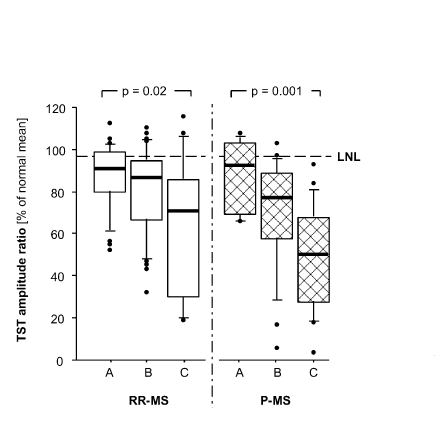 A 
 F normale
π absent


B
 F normale
π présent


C
F diminuée
π présent
PE - déficits/signes neurologiques
Amplitude/latence
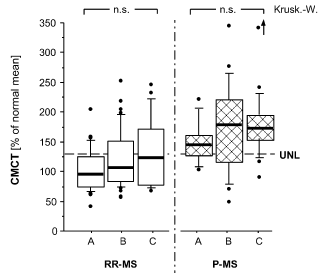 n = 141
CFSEP - 11 octobre 2014
PE – Quantification Fonctionnelle
PE - incapacité/handicap
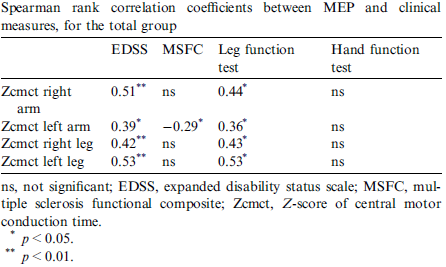 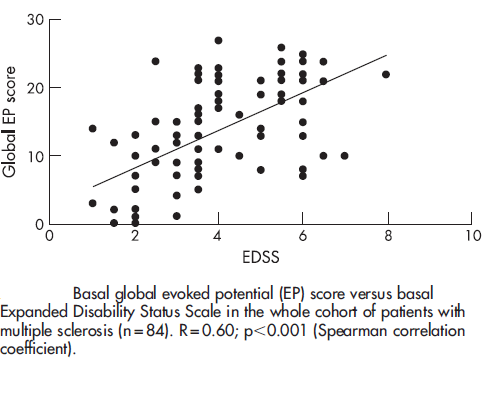 (n = 52)
(25 FWT)
Leocani, L., et al., Multimodal evoked potentials to assess the evolution of multiple sclerosis: a longitudinal study. J Neurol Neurosurg Psychiatry, 2006.
Kalkers, N.F., et al., Motor evoked potential: a reliable and objective measure to document the functional consequences of multiple sclerosis? Relation to disability and MRI. Clin Neurophysiol, 2007.
CFSEP - 11 octobre 2014
PE – Quantification Fonctionnelle
L’association entre PE et EDSS est très variable entre les études
CFSEP - 11 octobre 2014
PE – Quantification Fonctionnelle
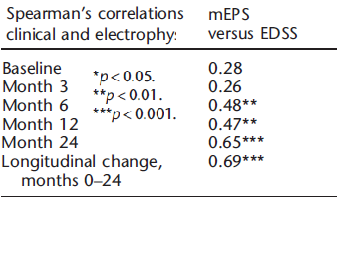 EDSS et durée de la maladie (trans.-longit.)
EDSS initial = 1,3
Durée maladie = 2,3 ans
EDSS initial = 3,5
Durée maladie = 7,5 ans
Jung, P., A. Beyerle, and U. Ziemann, Multimodal evoked potentials measure and predict disability progression in early relapsing-remitting multiple sclerosis. Mult Scler, 2008.
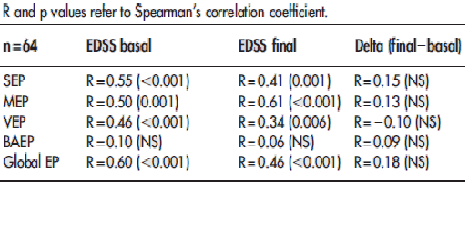 n = 37
Leocani, L., et al., Multimodal evoked potentials to assess the evolution of multiple sclerosis: a longitudinal study. J Neurol Neurosurg Psychiatry, 2006.
CFSEP - 11 octobre 2014
PE – Quantification Fonctionnelle
EDSS et durée de la maladie (pronostic)
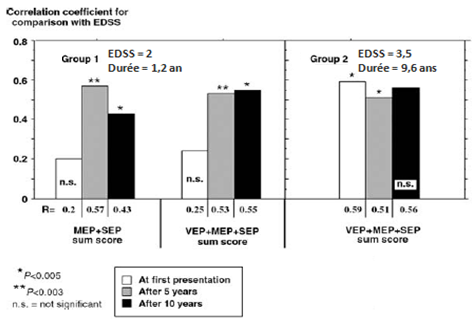 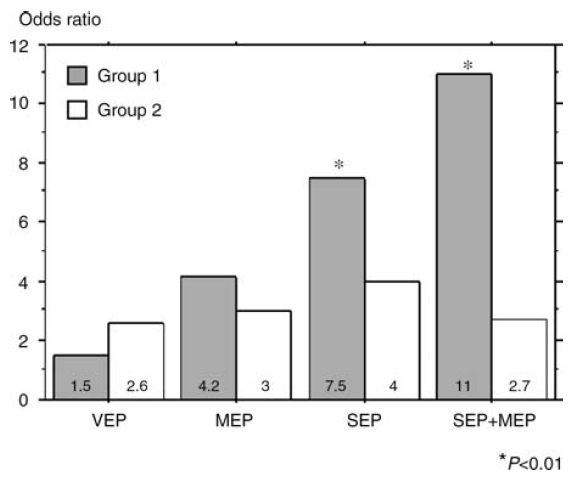 (n = 44)
(n = 50)
Kallmann, B.A., et al., Early abnormalities of evoked potentials and future disability in patients with multiple sclerosis. Mult Scler, 2006.
CFSEP - 11 octobre 2014
Evolution schématique de la corrélation PE-EDSS
Corrélation
EDSS-EP
Relation transversale
Relation longitudinale
Pronostic
2
4
6
8
EDSS
CFSEP - 11 octobre 2014
[Speaker Notes: Slide importante
- En transversal, corrélation Max à stade intermédiaire, (4-6): EDSS  = capacité marche liée (en partie à) fonction médullaire (cô les PEM et PES)
     - EDSS élevé =PE effet plafond / EDSS bas = anomalié aux PE pas encore révélée cliniquement 
ce manque de corrélation à lieu en faveur du rôle pronostic des PE pou autant qu’ils soient réalisés tôt dans le décours de la maladie
La corrélation transversale est plus inconstante (1) sensibilité aux changements différentes entre PE et EDSS (2) delta EP influencé simultanément par effet plafond et détection infra- clinique des PE 

((REM: les PE réalisés tôt, dès le début de la maladie = intérêt pour identifier les patients à risque d’évolution  redevable d’un traitement dont l’efficité est d’autant plus grande si il est débuté précocement (notion de fenêtre d’opportunité thérapeutique))]
EP - Pronostic
n = 84
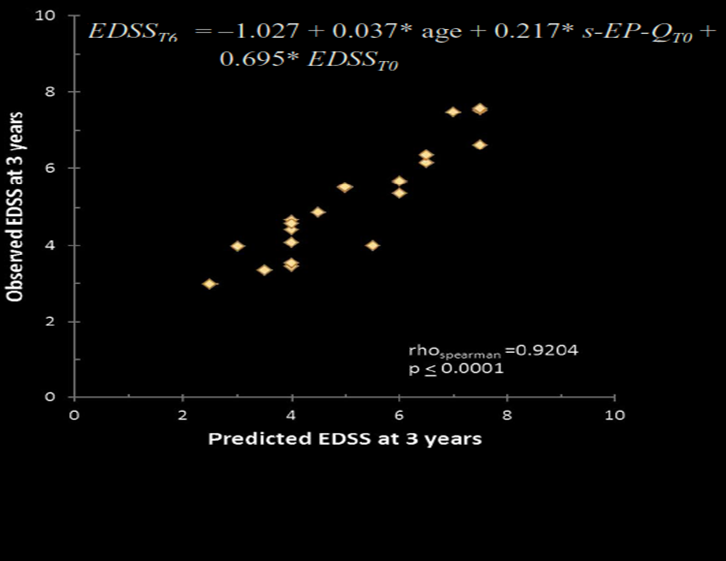 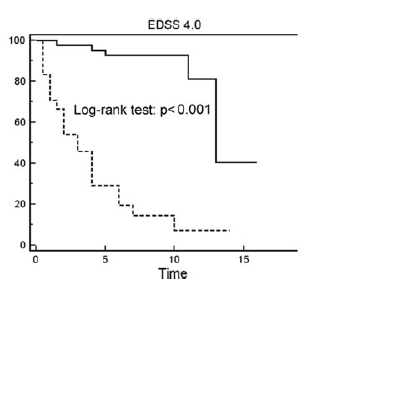 EP score ≤ 8
n = 22
EP score > 8
n = 80
Schlaeger, R., et al., Electrophysiological markers and predictors of the disease course in primary progressive multiple sclerosis. Mult Scler, 2014.
Invernizzi, P., et al., Prognostic value of multimodal evoked potentials in multiple sclerosis: the EP score. J Neurol, 2011.
CFSEP - 11 octobre 2014
[Speaker Notes: -Le rôle le plus récent des PE = sur le versant pronostic
Très récemment, schlaeger construit une modèle inculant l’âge, l’EDSS et un score de PE en T0 (somme des tps de conduction centrale des PES, PEMx4 et PEV) qui prédit  l’EDSS 3 an après (groupe de 22 PP). En le confrontant aux valeurs observées, le modèle est très proche de l’évolution clinique réelle.
(Schlaeger: EDSS T0 = 4, durée maladie 5,2 ans)

-80 PT (3 phénotypes), répartis en 2 groupe selon un score global de PE mesuré en T0(tts les modalités sauf PEA) Résultats élevé aux score en T0  prédispose à une évolution rapide vers un EDSS de 4 par rapport au groupe avec EP score faible en T0

Message à retenir de la littérature concernant les PEs
((REM: les PE réalisés tôt, dès le début de la maladie = intérêt pour identifier les patients à risque d’évolution  redevable d’un traitement dont l’efficité est d’autant plus grande si il est débuté précocement (notion de fenêtre d’opportunité thérapeutique)). En d’autre terme, A IRM constante, les PE peuvent-ils faire la part des choses, au niveau du pronostic, entre des sujets ayant une clinique + ou - perturbée


(((REM: l’inflammation fragilise les tissus par un stress oxydatif  l’âge est un facteur déterminant dans le développement du handicap  plus sujet âgé, plus le tissu a eu le temps de souffrir,]
Etude Labo électrophysiologie clinique:CHU de Liège, Esneux
NEUROPHYSIOLOGIEETSCLEROSE EN PLAQUES:Quantification fonctionnelleet Outil pronostique?
CFSEP - 11 octobre 2014
Objectifs
Les PEs, outils de quantification fonctionnelle?

Contribuer à la compréhension des mécanismes physiopathologiques (démyélinisation, perte axonale)

Evaluer le rôle pronostique des PEs
CFSEP - 11 octobre 2014
Objectifs: PEM
Amplitude des PEM    
		perte axonale  
		              progression irréversible du handicap


Amplitude des PEM


Triple STimulation (TST), gold standard électrophysiolgique de la mesure de la perte axonale (membres supérieurs)

      Modèle = paramètres électrophy. classiques + TST)

        quantification indirect de la perte axonale aux membres inférieurs
Perte axonale
Désynchronisation
CFSEP - 11 octobre 2014
Variables cliniques
CFSEP - 11 octobre 2014
Variables PEV – PES MI
PEV
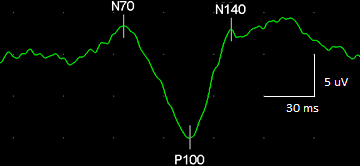 Ampl N70-P100
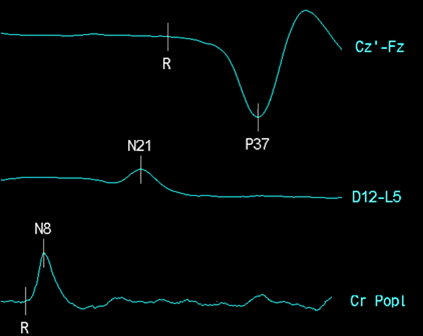 Lat P100
Latence
TCSC
Amplitude
)
(ms)
(ms
)
(
uV
Ampl R-P37
-
N70
PEV
P100
/
P100
PES MI
Lat P37
2 uV
N8
•
PES
R
-
N8
•
Lat N21
P37
-
N21
N21
•
TCSC
MI
R
-
P37
•
8 ms
P37
•
Lat N8
Ampl N8
CFSEP - 11 octobre 2014
[Speaker Notes: Prendre moins de temps sur ces 2 slides]
Variables PEM MS - MI
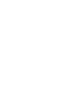 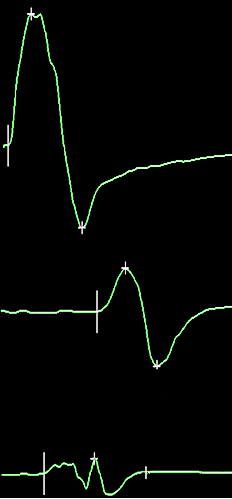 5 mV
T^ péroné – TA
(poignet – FDI)
10 ms
Latence
TCMC
Amplitude
Durée
(ms)
(ms)
(ms)
(mV
)
PEM MI (MS)
Périph
.
CTX – JA
(CTX – FDI)
•
CTX
–
Lomb
Durée
CTX
•
CTX
/
Périph
(
cerv
)
CTX
Lombaire
•
(cervicale)
Lombaire – JA
(Cervicale – FDI)
CFSEP - 11 octobre 2014
[Speaker Notes: Prendre une courbe cervicale et placer la courbe cervicale au milieu]
Variables PEM MS - MI
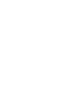 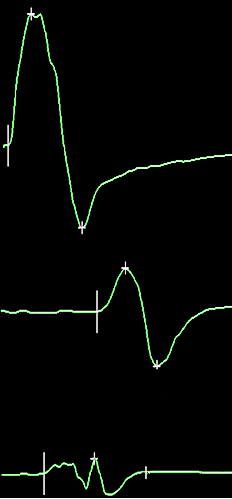 5 mV
T^ péroné – TA
(poignet – FDI)
10 ms
Latence
TCMC
Amplitude
Durée
(ms)
(ms)
(ms)
(mV
)
PEM MI (MS)
Périph
.
CTX – JA
(CTX – FDI)
•
CTX
–
Lomb
Durée
CTX
•
CTX
/
Périph
(
cerv
)
CTX
Lombaire
•
(cervicale)
Lombaire – JA
(Cervicale – FDI)
CFSEP - 11 octobre 2014
[Speaker Notes: Reprendre 3 Nv courbes des MS dans keypoint et les mettre dans l’ordre Périph cervical cortex]
Score Conventionnel (EPscore)
CFSEP - 11 octobre 2014
Population
T0
T1
(7 ans)
CFSEP - 11 octobre 2014
[Speaker Notes: Mieux expliquer que slt 76 patients on eu des pot en T1]
Résultats: EP score
Fréquence des anomalies
CFSEP - 11 octobre 2014
[Speaker Notes: -PEM MS = % patients avec au moins un des côtés anormaux (>0)  D OU G
	100% des patients ont au moins un membre inférieur qui présente des anomalies aux PEM
-3ème ligne: PEM MI D et G = % de patients avec anomalie bilatérale  en T0, 35% des patients  n’ont des anomalies que d’un côté…
-PEM+PES+PEV = 10,4 % des patients présentent des EP anormaux aux 3 modalités et bilatérale]
Résultats: EP score
Corrélations transversales et longitudinales entre EP score et EDSS
CFSEP - 11 octobre 2014
* p < 0,05     ** p < 0,01    *** p < 0,001
[Speaker Notes: Aggravation EP score = 56/76 (pour slt 42 aggravations pour EDSS); De plus seules 47% des patients ont un EDSS et un EP score qui évoluent dans le même sens  EP score serait plus sensible aux changements que l’EDSS (responsevness)]
Résultats: EP score
Corrélations transversales et longitudinales entre EP score et EDSS
CFSEP - 11 octobre 2014
Résultats: EP score
Progression du handicap et de la vitesse de marche en fonction de l’EP score initial (durée suivi = 7 ans; n = 100)
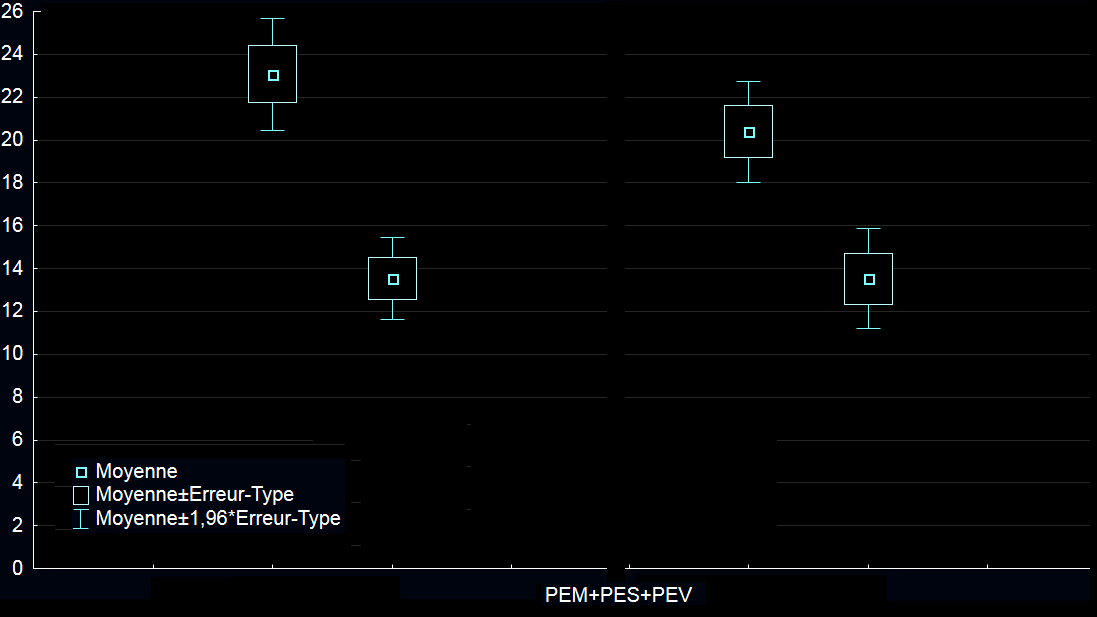 EDSS+ (n = 38)
25 FWT+ (n = 53)
EDSS+
EDSS T1-T0  ≥ 1 (EDSS T0 < 5,5)
EDSS T1-T0  ≥ 0,5 (EDSS T0 ≥ 5,5)
EDSS- (n = 62)
25 FWT - (n = 47)
EP score initial
MSFC+
MSFC  T1/T0  > 1,96 x     2   x 0,114
(minimal detectable change)
P < 0,001
P < 0,001
CFSEP - 11 octobre 2014
[Speaker Notes: Evalue la sensibilité de EP = quand aggravation de l’EDSS, EP score initial plus élevé que lorsqu’il n’y a pas d’aggravation de l’EDSS (sensibilité EP score = capacité à détecter une aggravation quand elle a lieu
Dia suivante: comment évalue l’EDSS si EP score pathologique en T0 = VPP (OR)]
Définition d’un « cut off point », prérequis à la mesure de la valeur prédictive de l’EP score
CFSEP - 11 octobre 2014
Résultats: EP score
CFSEP - 11 octobre 2014
[Speaker Notes: Choix du cut off en fonction du meilleurs compromis entre sensibilité et spécificité (indice de Youden = Sens+Spec-1)
Chois du cut off influence la la VPP et la spécificité (ou la VPN et la sensibilité): si cut off bas = bcp de patient avec EP score anormale mais sans détérioration clinique  réduit la VPP et la spécificité (car bcp de patient sans aggravation MSFC observée mais EP score for atteint)]
Résultats: EP score
CFSEP - 11 octobre 2014
[Speaker Notes: Choix du cut off en fonction du meilleurs compromis entre sensibilité et spécificité (indice de Youden = Sens+Spec-1)]
Résultats: par paramètres
Rôle de la latence et de l’amplitude des PE dans la progression du handicap
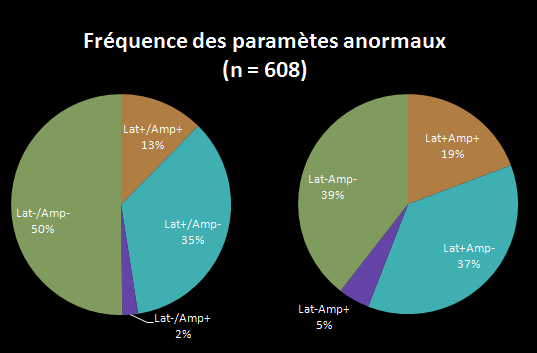 T0
T1
CFSEP - 11 octobre 2014
[Speaker Notes: En T0, sur 608 paramètres mesurés (76 patients x 8 paramètres par patients), 50% étaient normaux en latence et amplitude, 35% présentaient une anomalie de latence seul alors que seulement 2 % étaient anormaux uniquement en amplitude
En T1, le nombre de modalités normales diminuent en faveur d’une augmentation homogène des anomalies de latence et d’amplitude.
Fig 2: En T0, c’est surtout le nombre de paramètres (par patient) avec une absence/présence d’anomalie en latence et amplitude qui prédit l’EDSS en T0. Le nombre d’anomalie en amplitide seule ne prédit pas signification l’EDSS en T1.]
Résultats: par paramètres
L’association des paramètres d’amplitude et de latence des PEM MS en T0 prédit la progression à moyen terme (7 ans) de la vitesse de marche
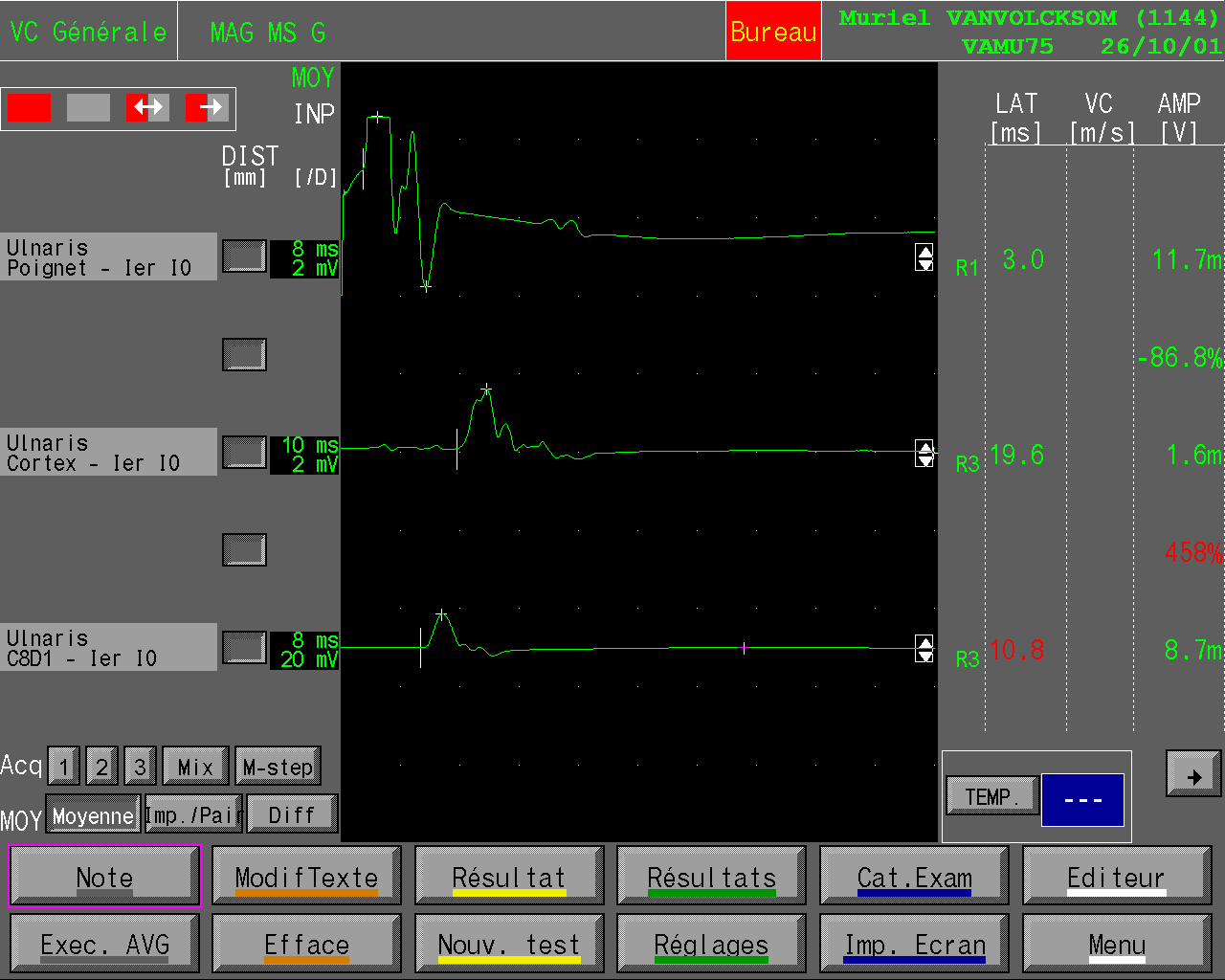 Ampl +
Lat -
25FWT (T0) = 4,2 sec
25FWT (T1) = 4 sec
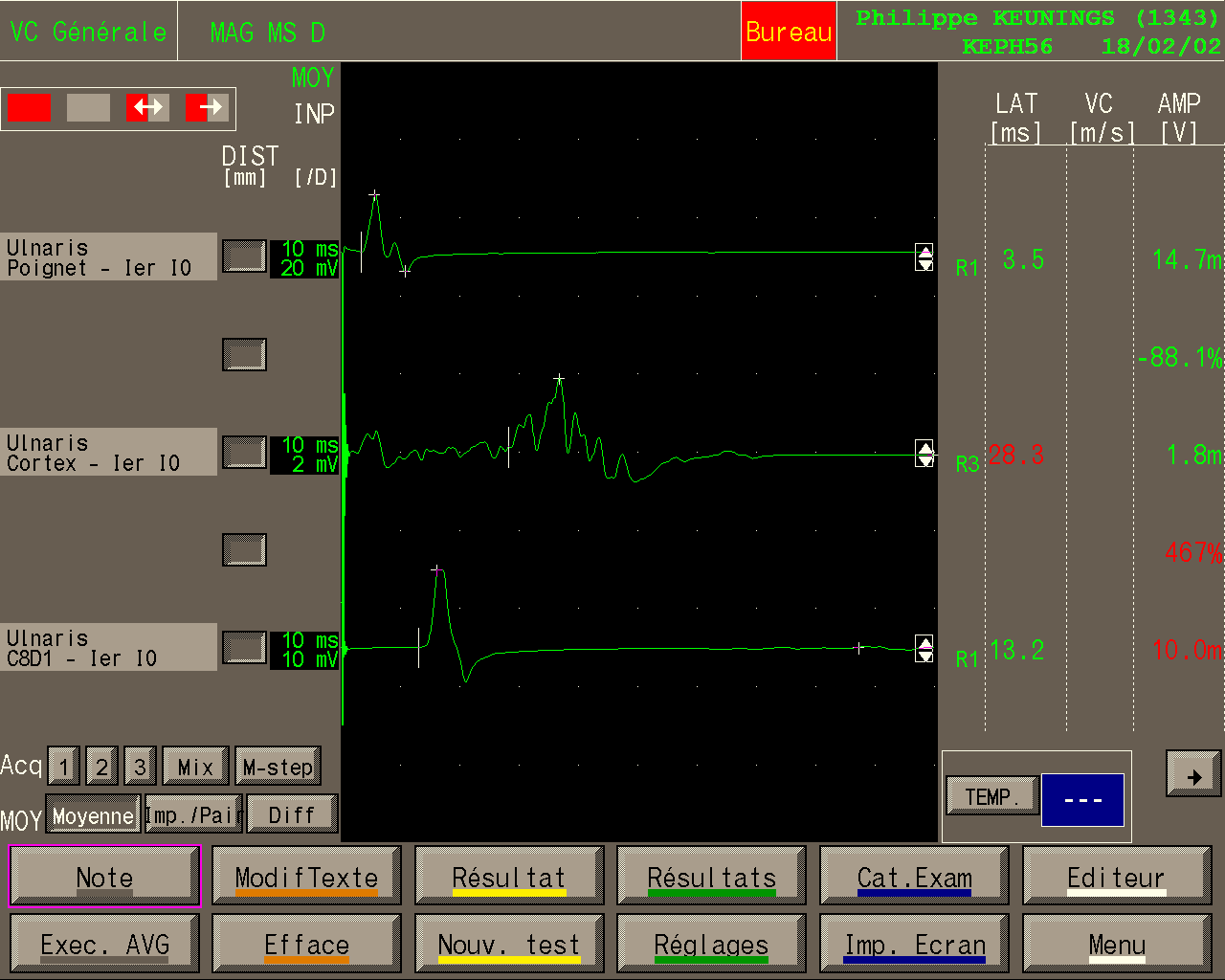 Ampl +
Lat +
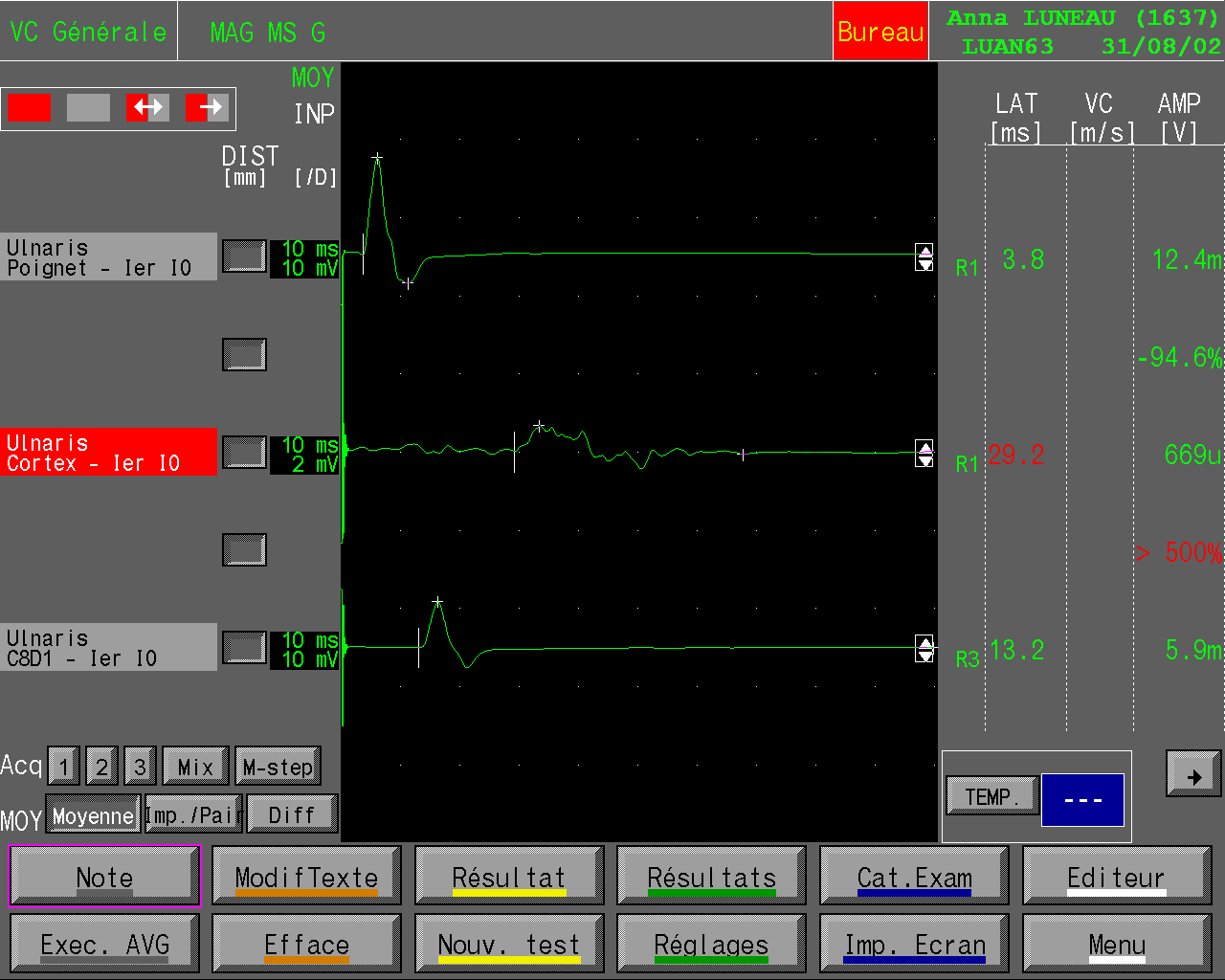 Ampl +
Lat +
25FWT (T0) = 13,2 sec
25FWT (T1) = 77,2 sec
25FWT (T0) = 4,2 sec
25FWT (T1) = 4,9 sec
Désynchronisation ou Perte Axonale ?
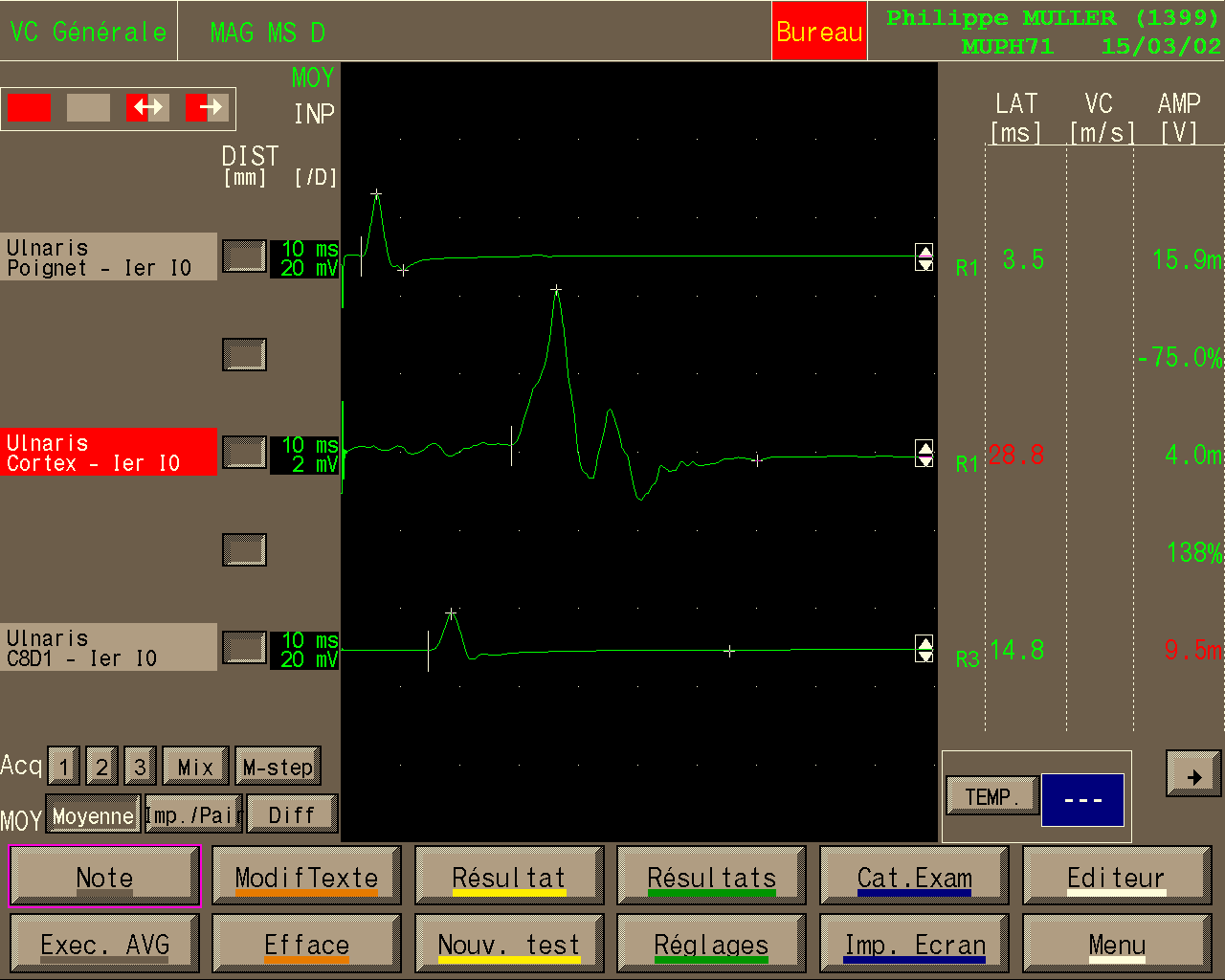 5 ms
Ampl -
Lat +
1 mV
25FWT (T0) = 3,5 sec
25FWT (T1) = 3,8 sec
CFSEP - 11 octobre 2014
[Speaker Notes: Patients avec AR pathologique à au moins 1 des 2 membres supérieurs, alors le CMCT du membre supérieur le plus lent r avec progression de la vitesse de marche
Tracé1 = PT31, CMCT 8,8, AR 11,76
Tracé2 = PT39, CMCT 16, AR 5,4
Tracé3 = PT 46CMCT 14 ms, Ar 25
Tracé4 = PT37, CMCT 15, AR 14,29 MAIS 25 FWT T0 = 4,2 et T1 = 4,9 (+ 17% = slt légèrement significatif)  perte amplitude à mettre sur le compte de désynchronisation …]
Désynchronisation
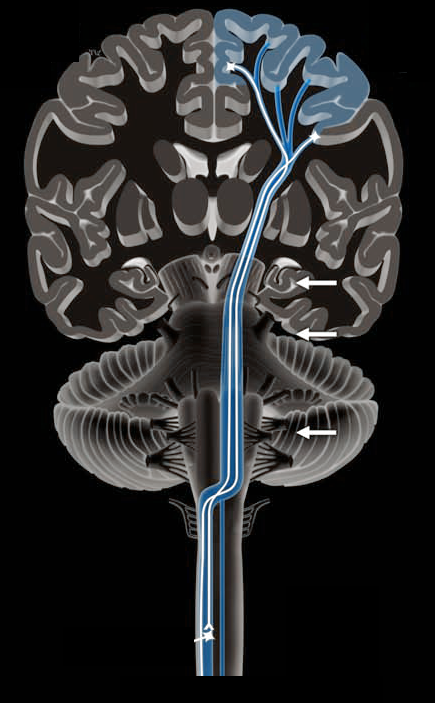 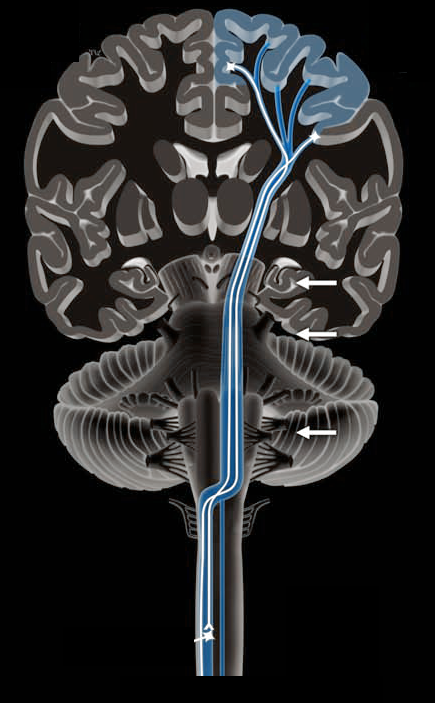 Désynchronisation physiologique responsable d’une réduction de l’amplitude 30% en moyenne (10-70%). Magistris, M.R.,Brain, 1998.
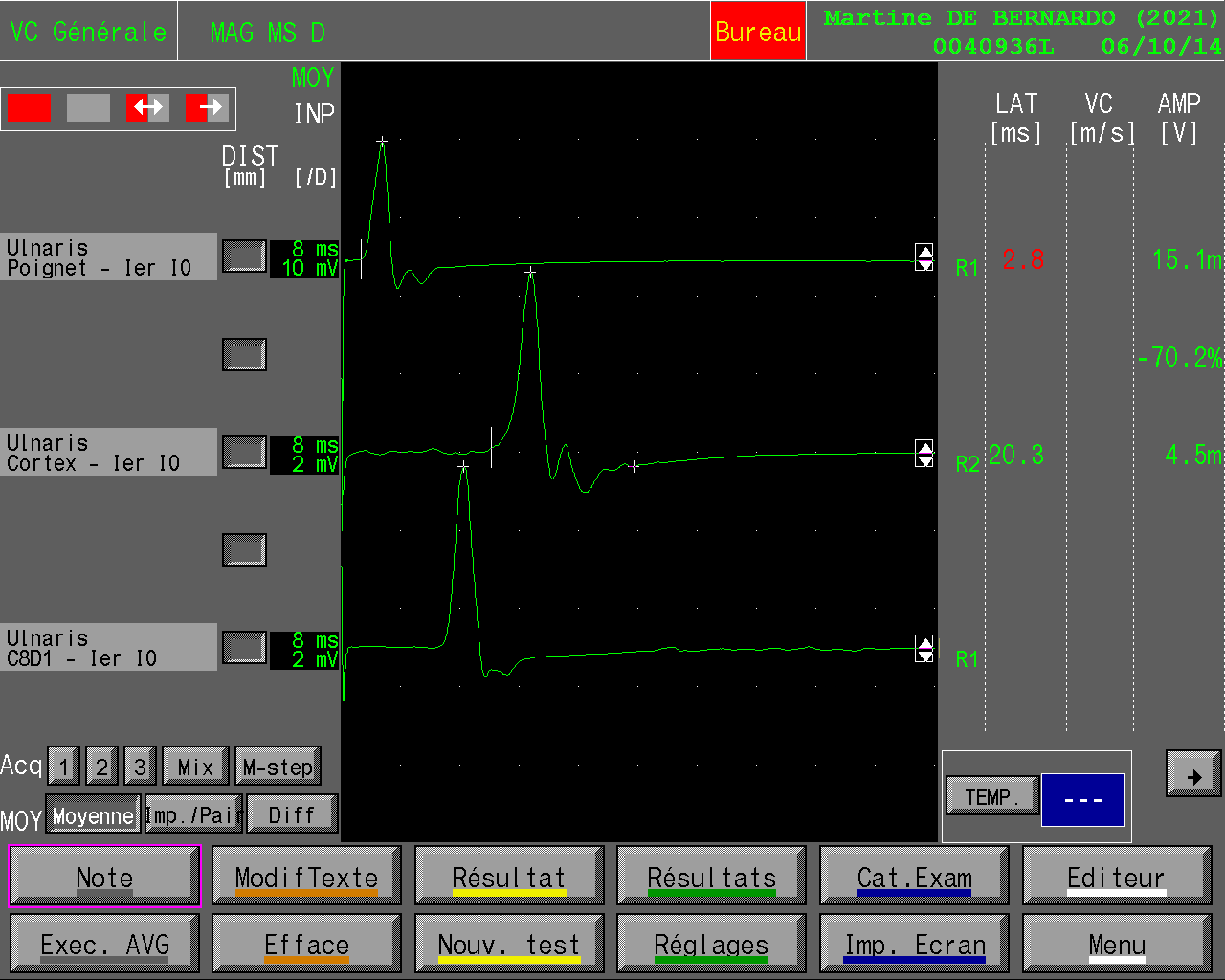 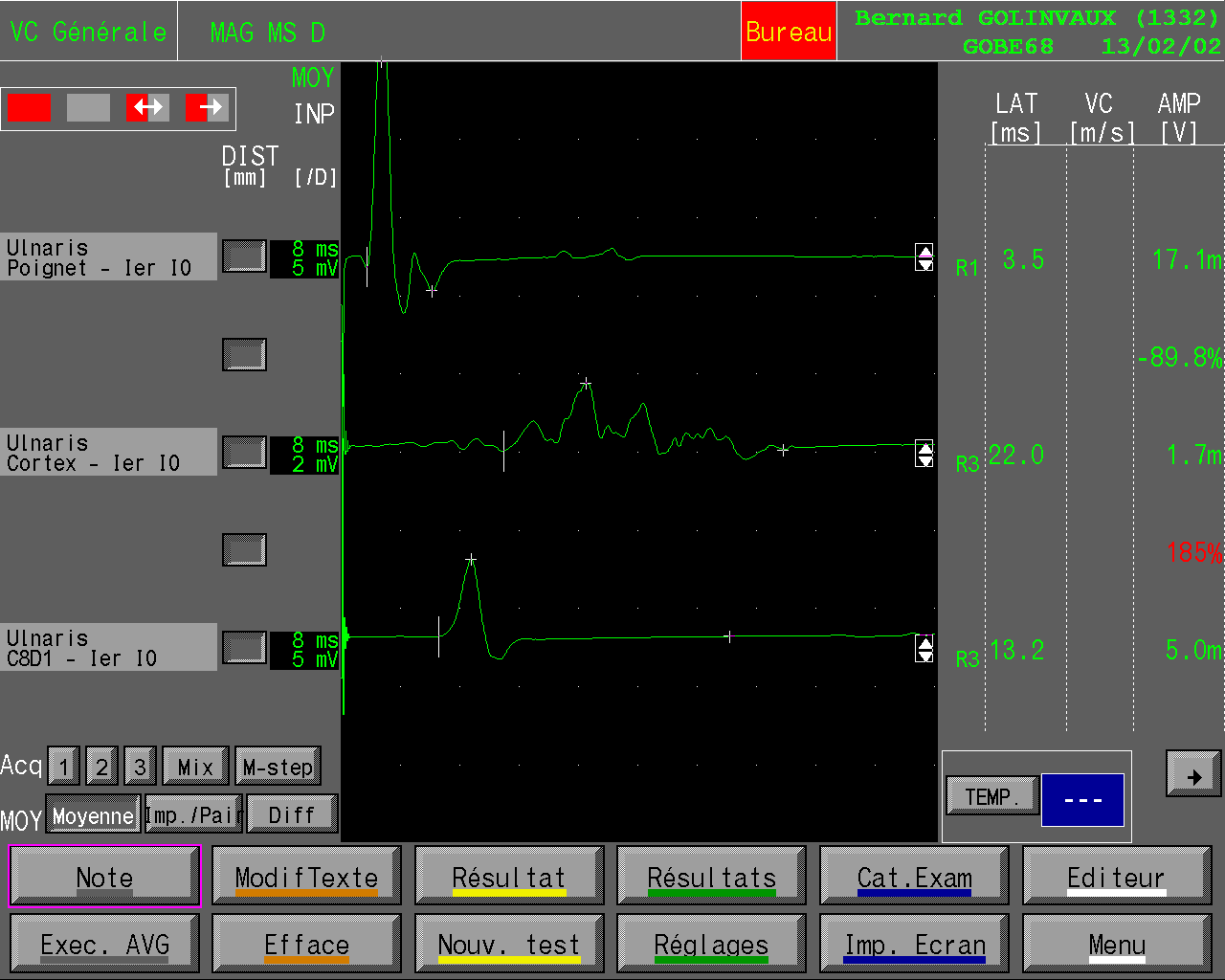 2 mv
2 mv
8 ms
8 ms
CFSEP - 11 octobre 2014
La Triple STimulation (TST)
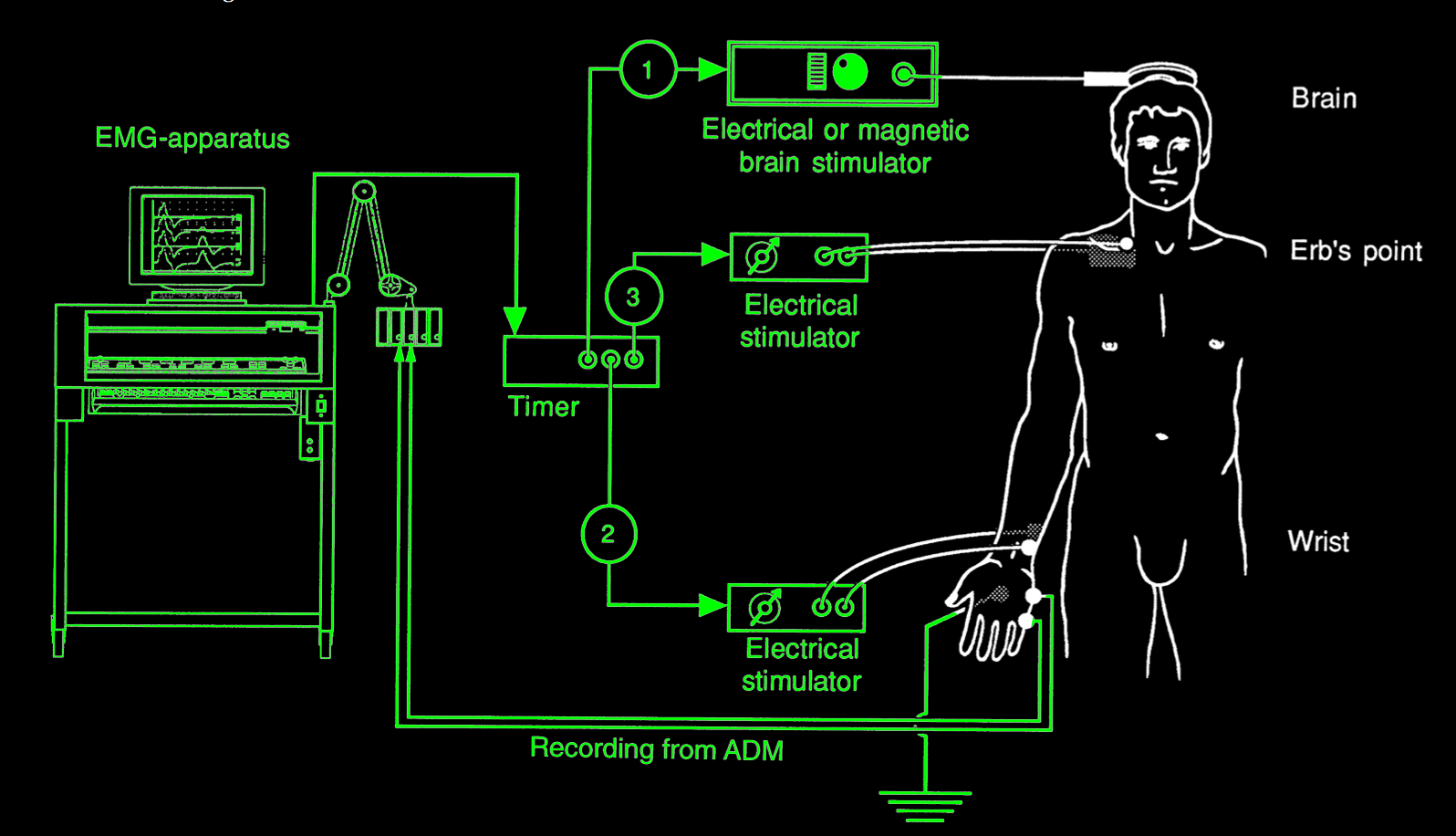 CFSEP - 11 octobre 2014
TST
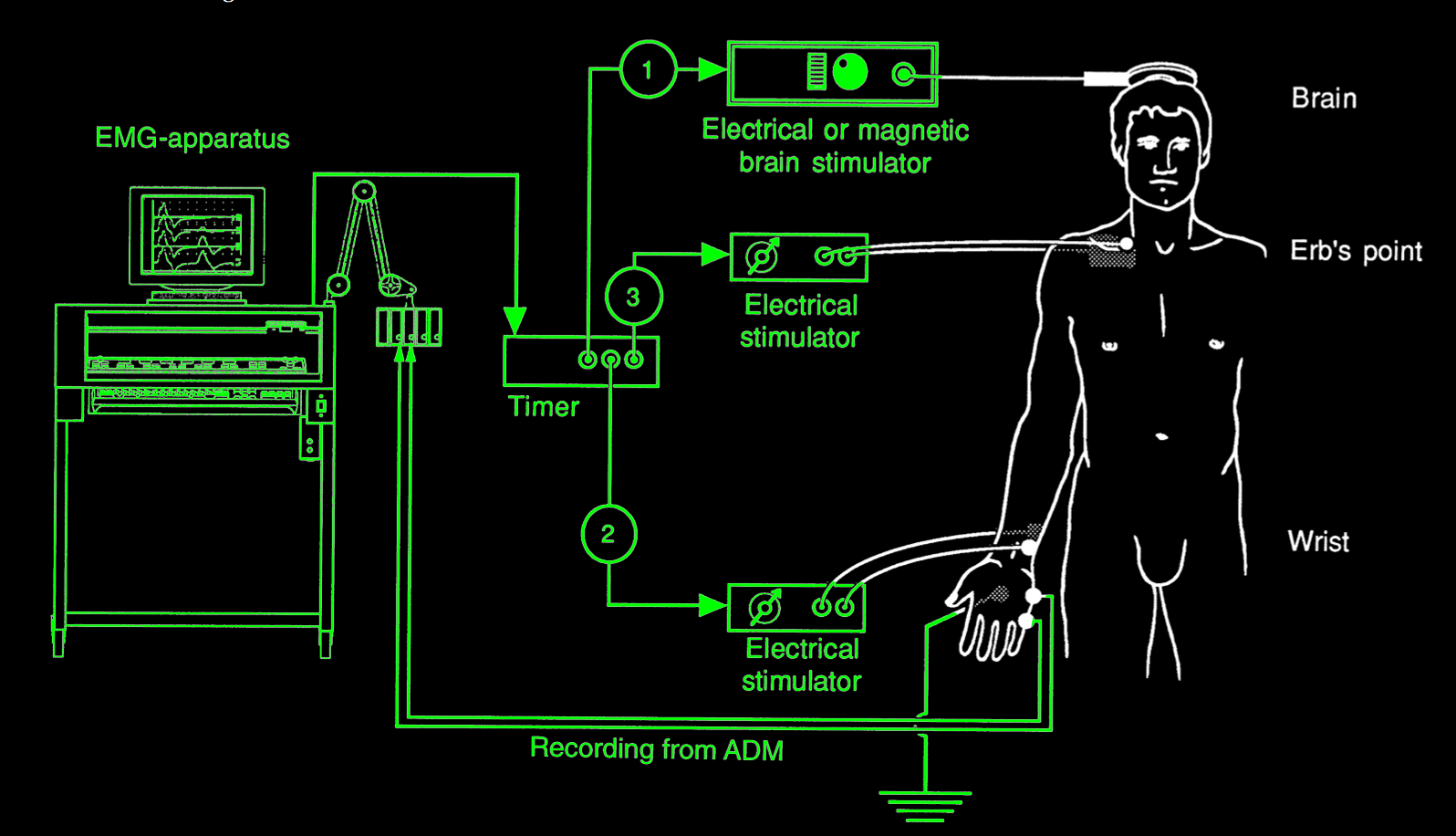 Perte axonale (30%)
Pas de perte axonale
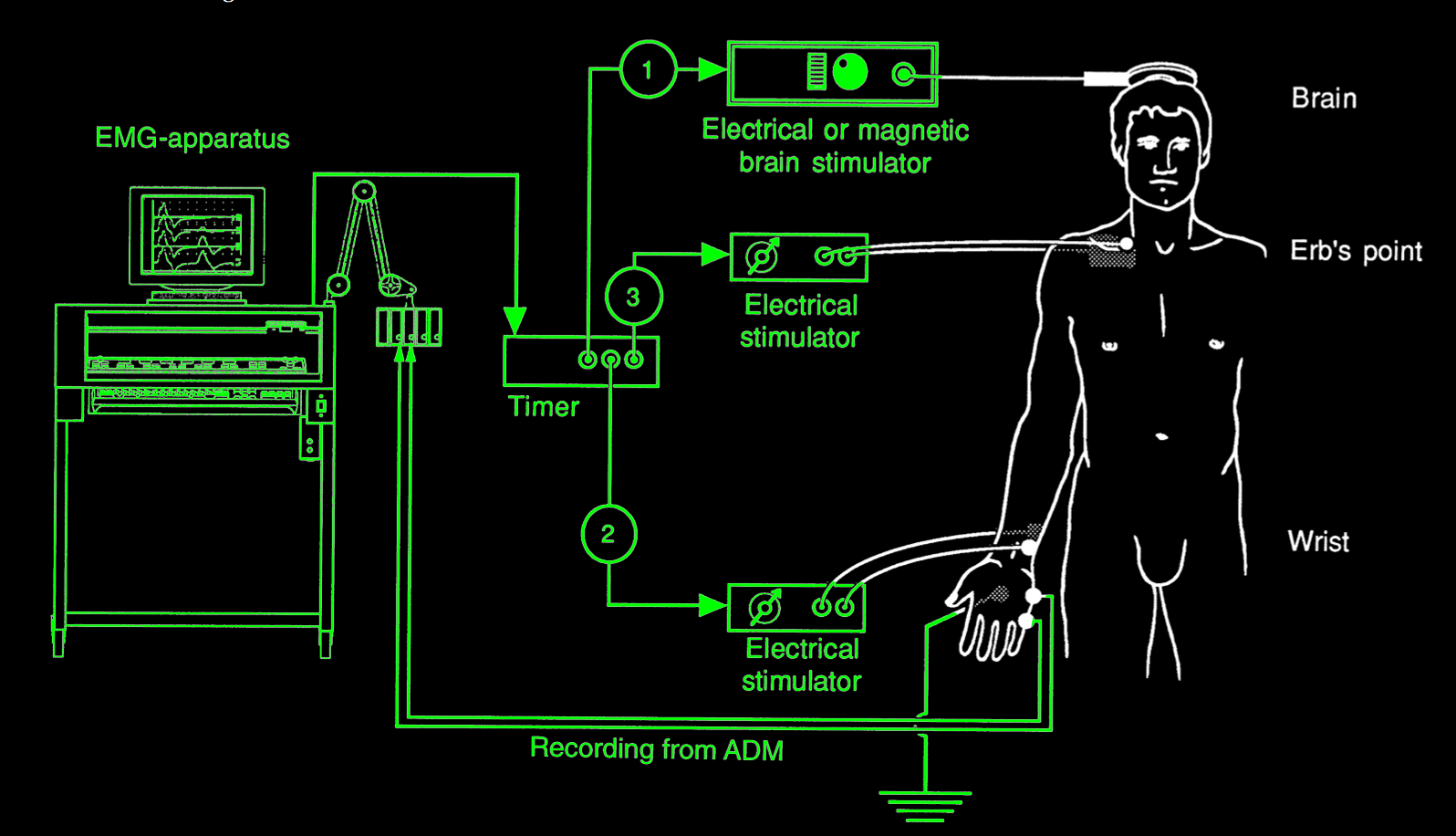 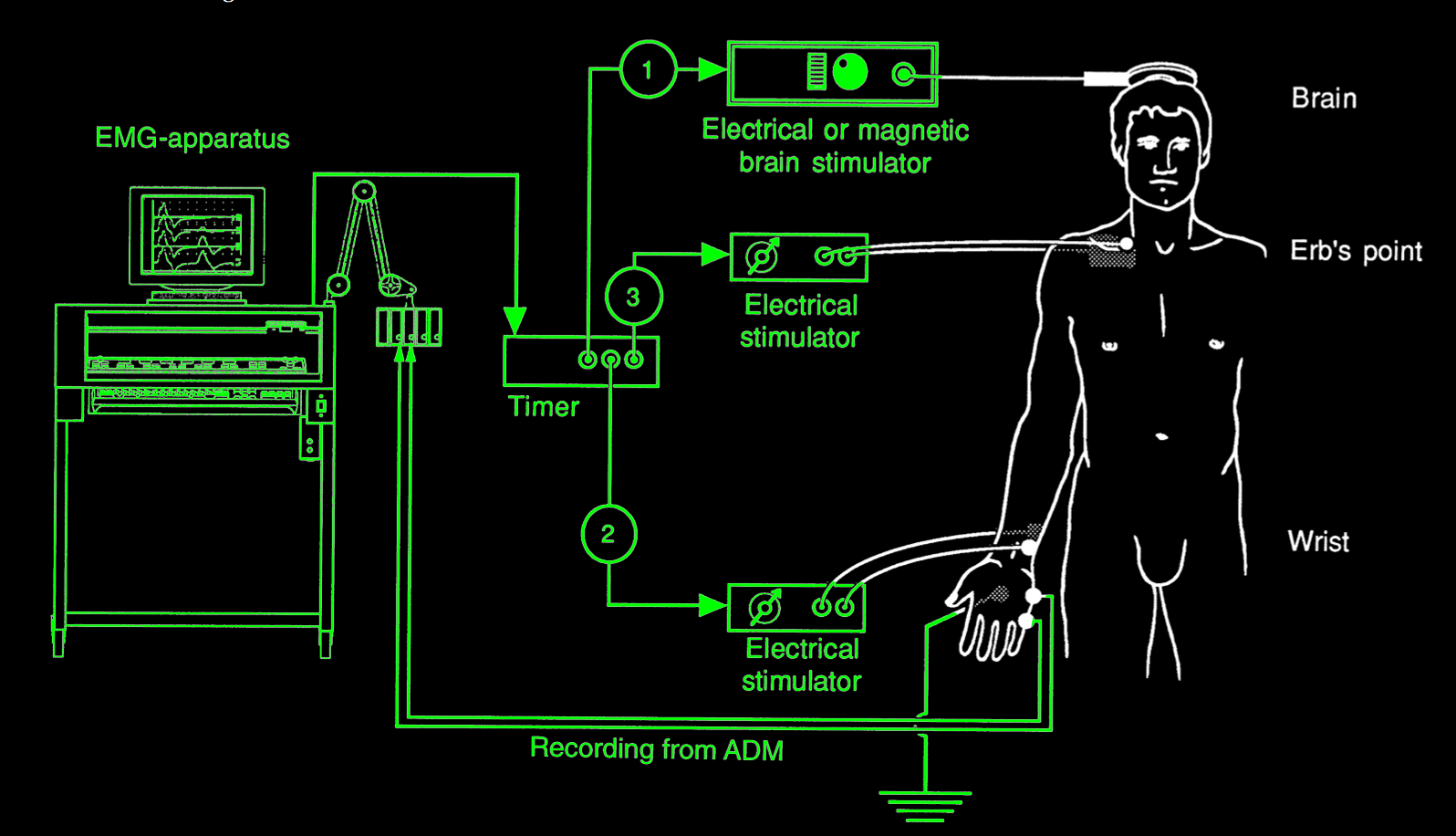 ADM
CFSEP - 11 octobre 2014
TST contrôle          TST test
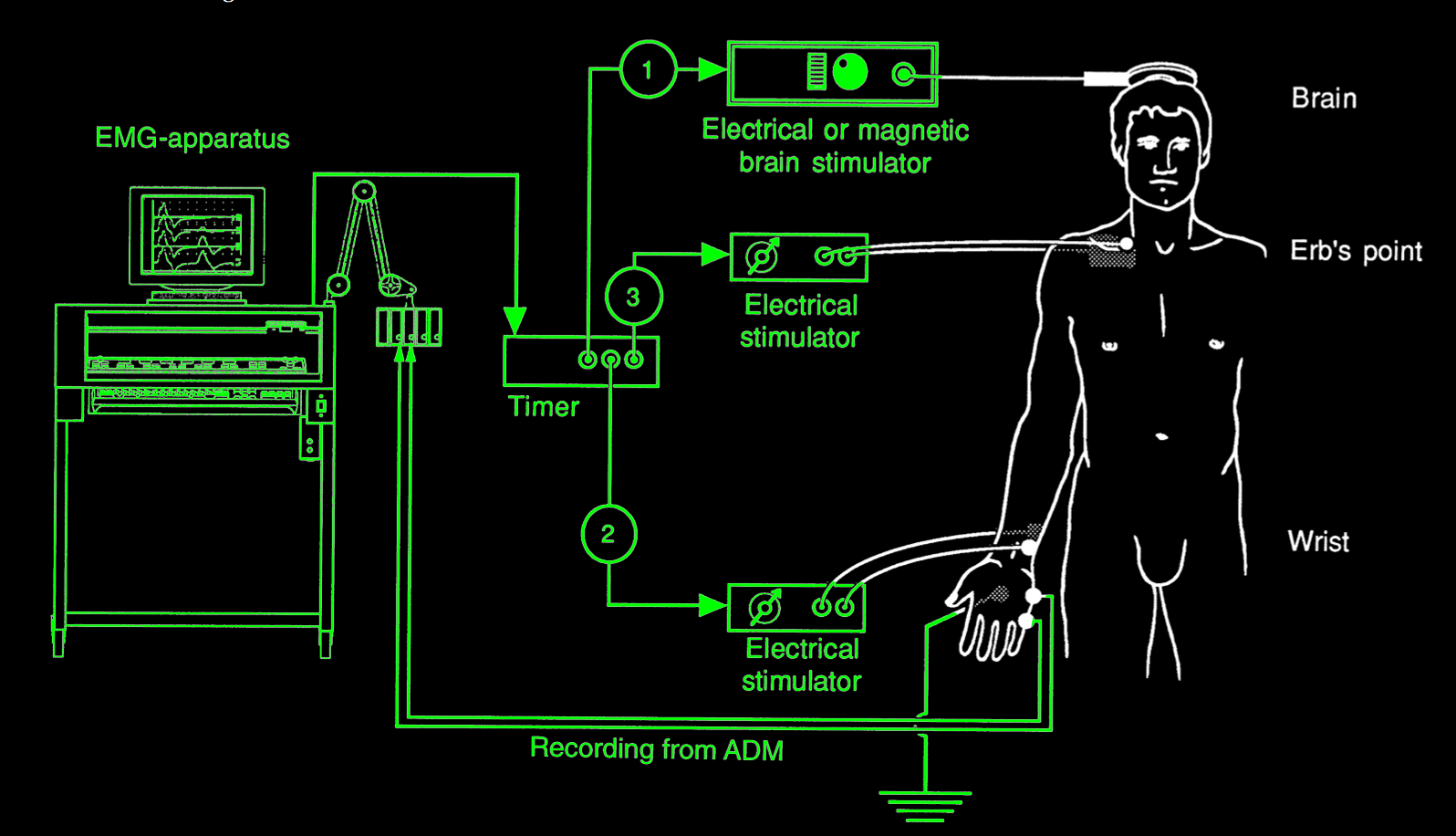 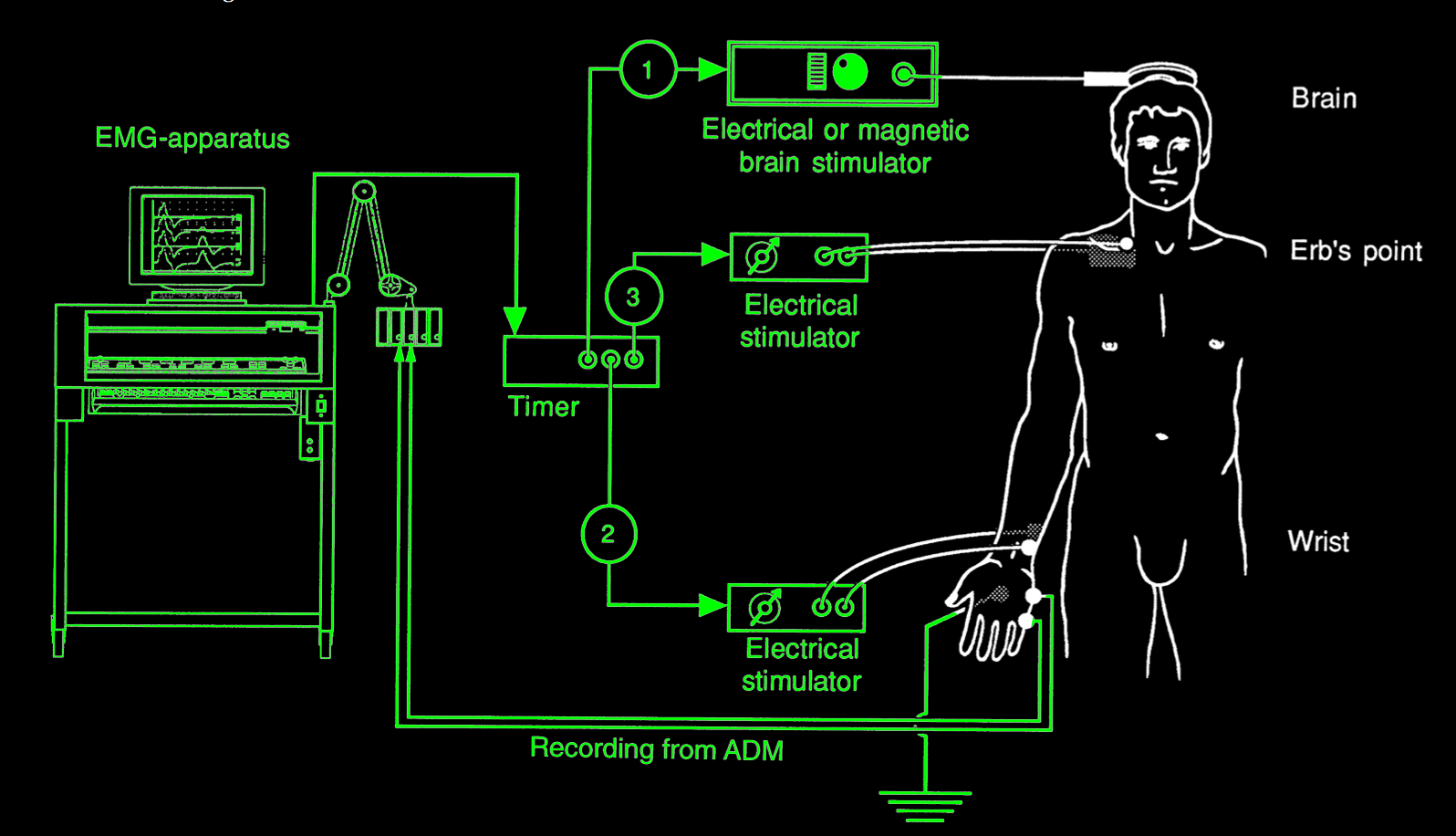 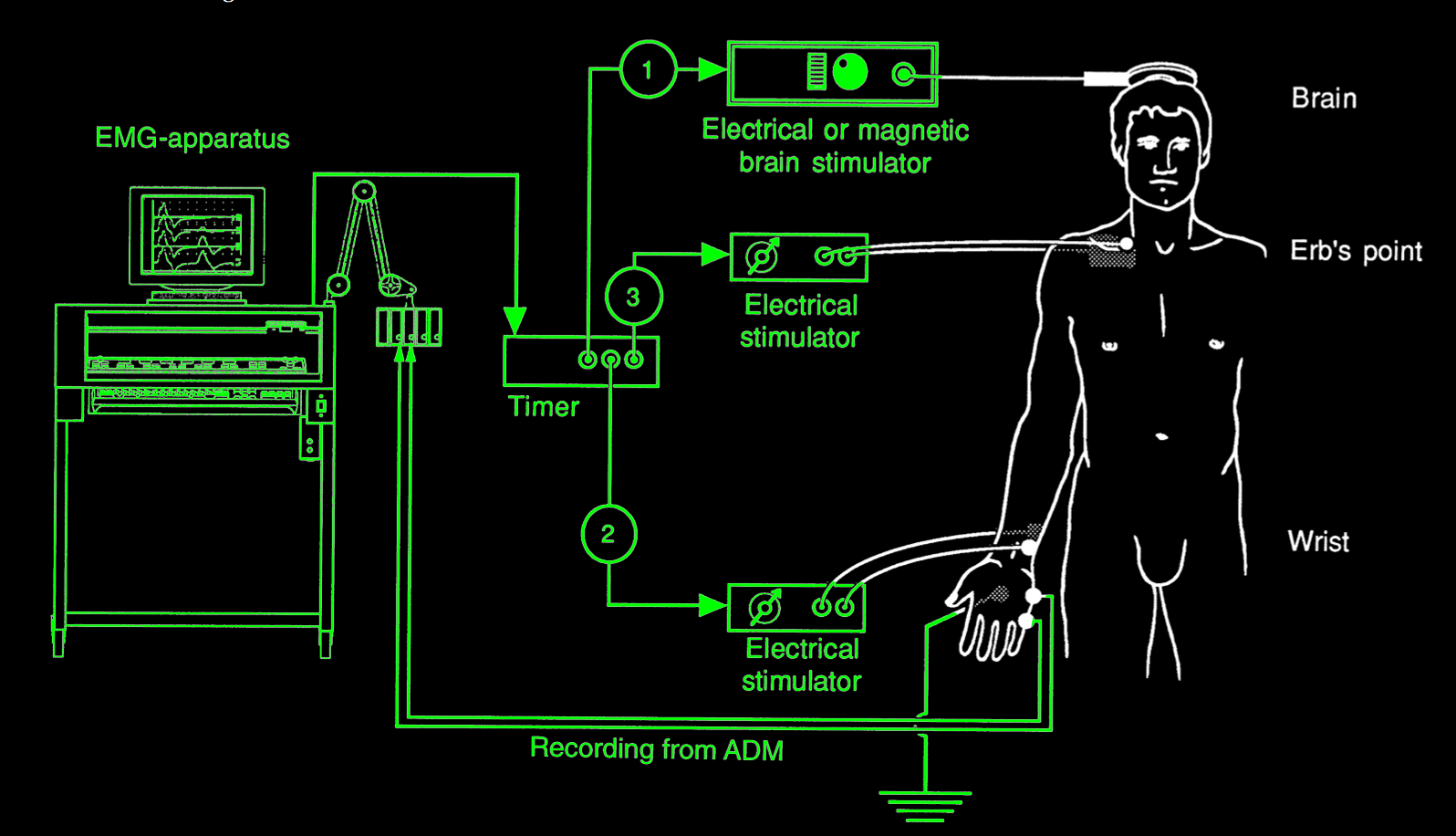 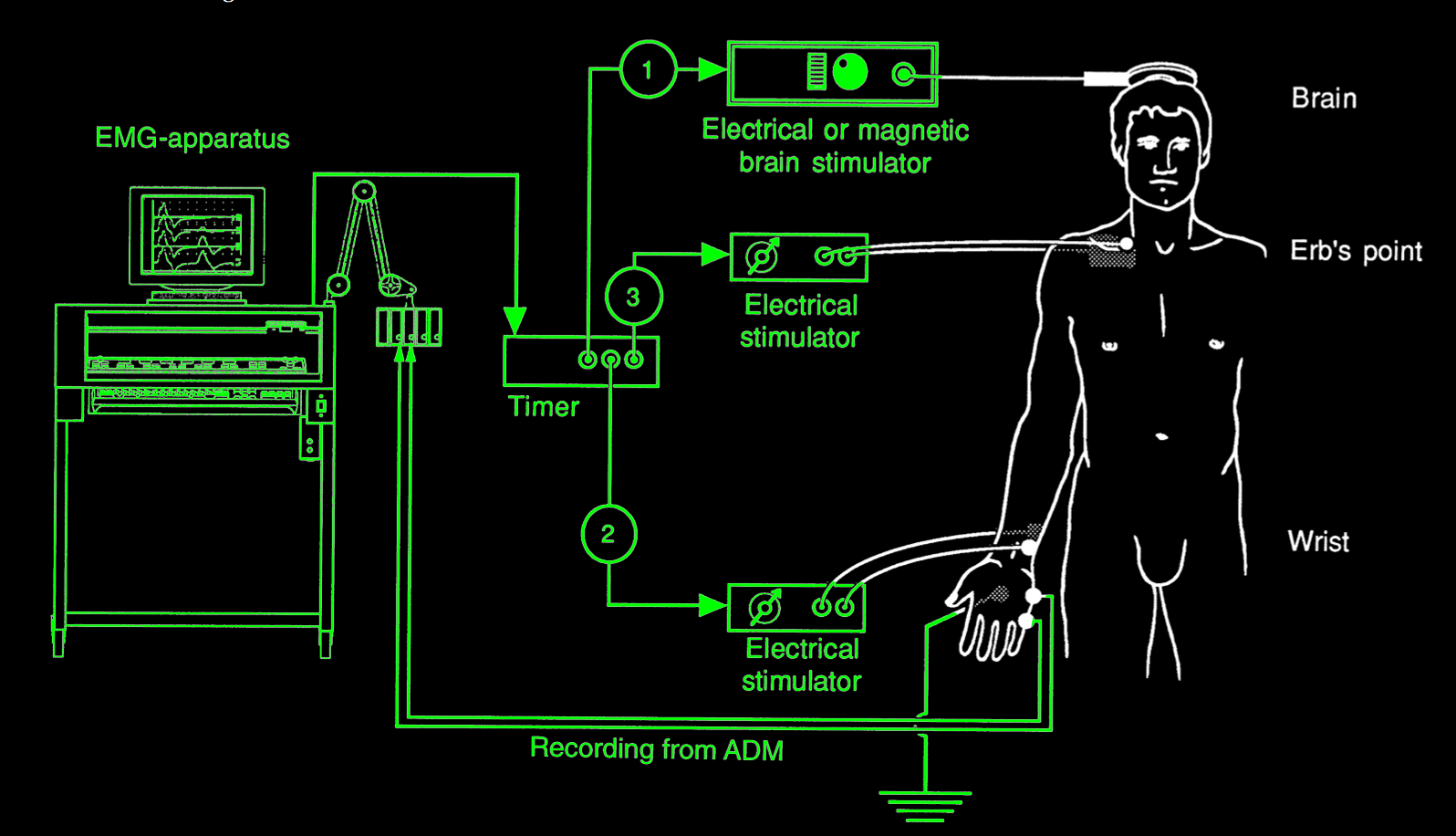 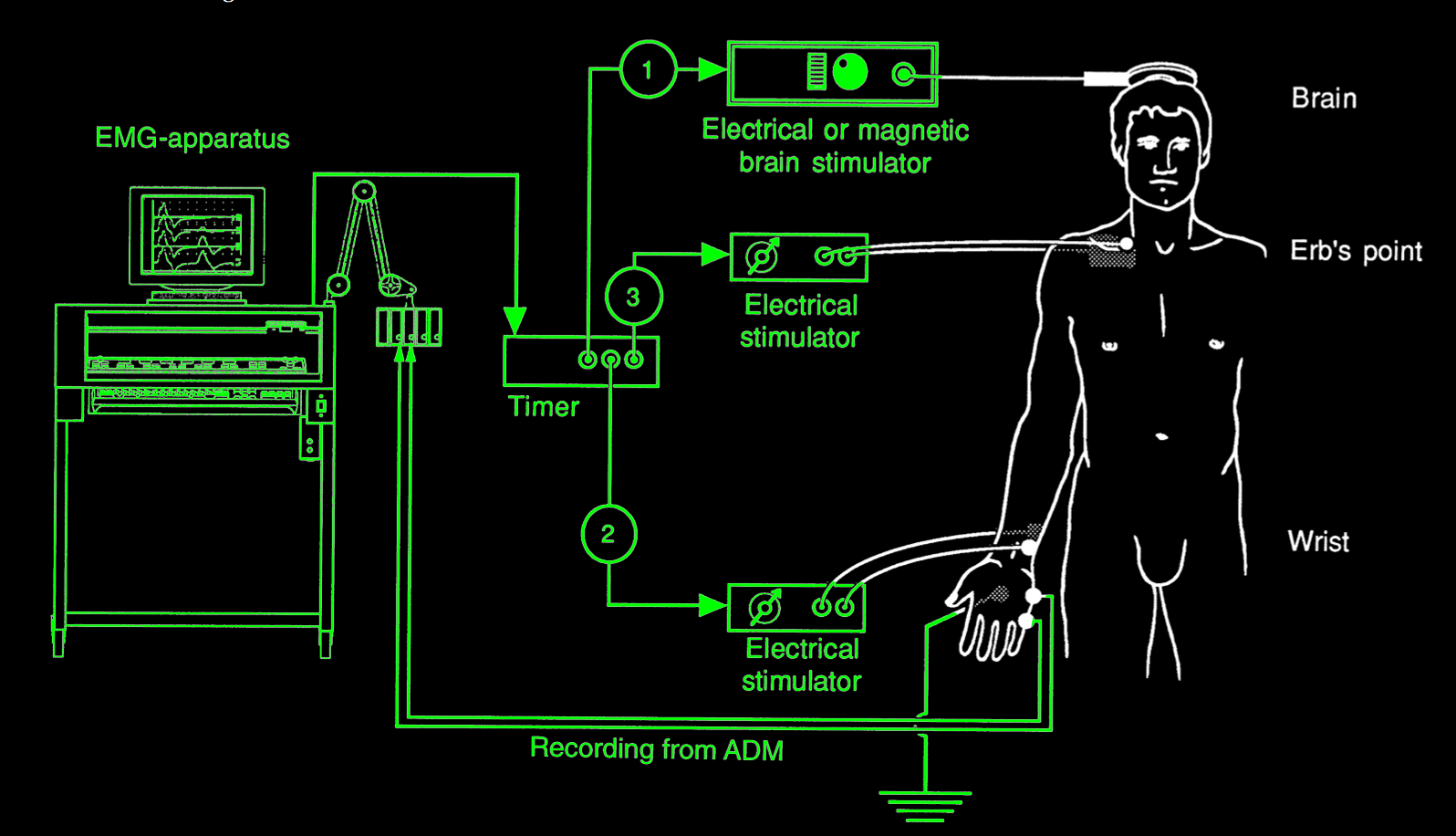 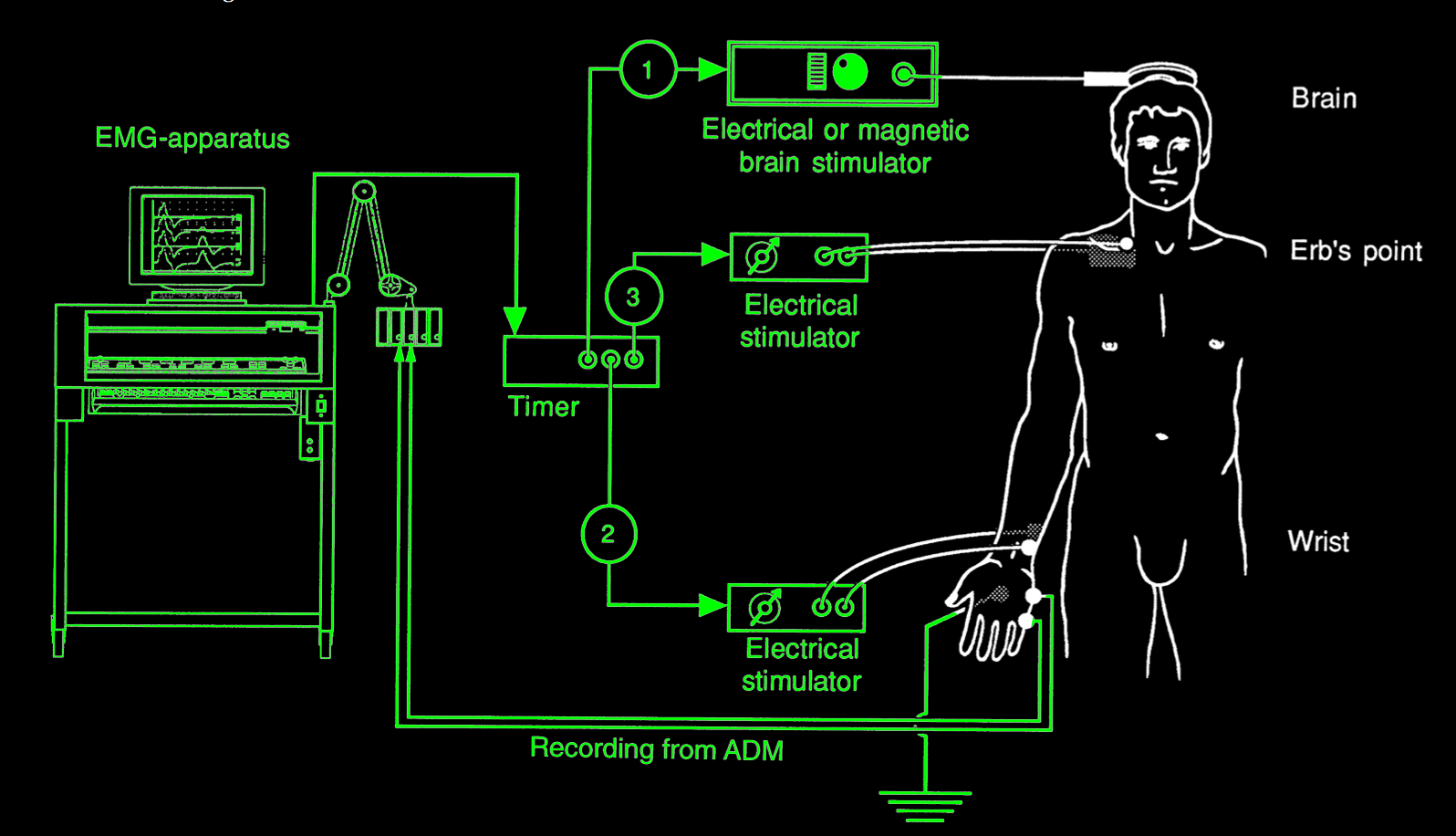 ADM
CFSEP - 11 octobre 2014
TST contrôle / TST test
contrôle
Perte axonale = TST test/contrôle
test
CFSEP - 11 octobre 2014
TST: résumé
Stim 1
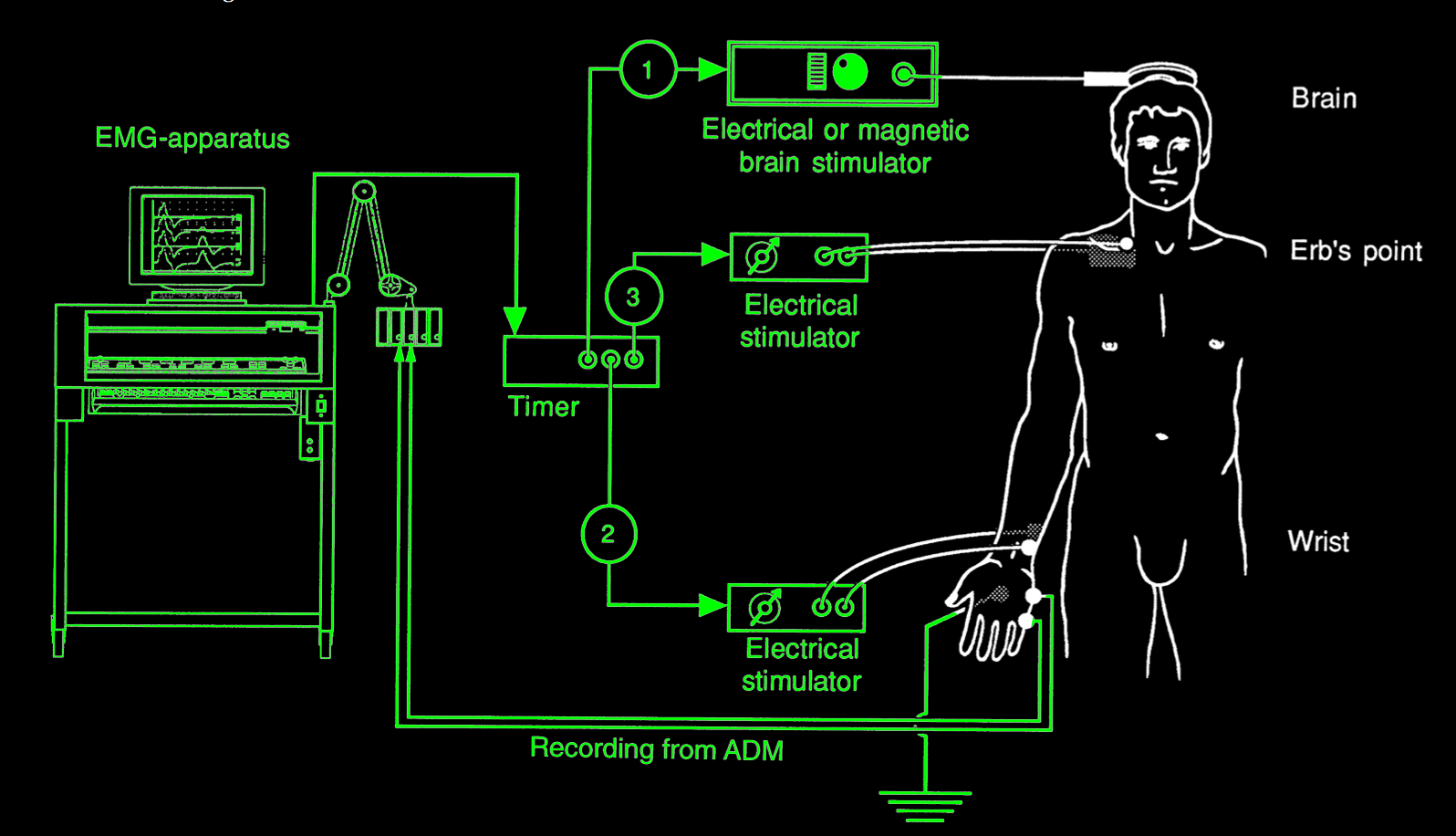 Aucune réponse
Si perte axonale = 1ère  Collision
(resynchronisation)
Stim 2
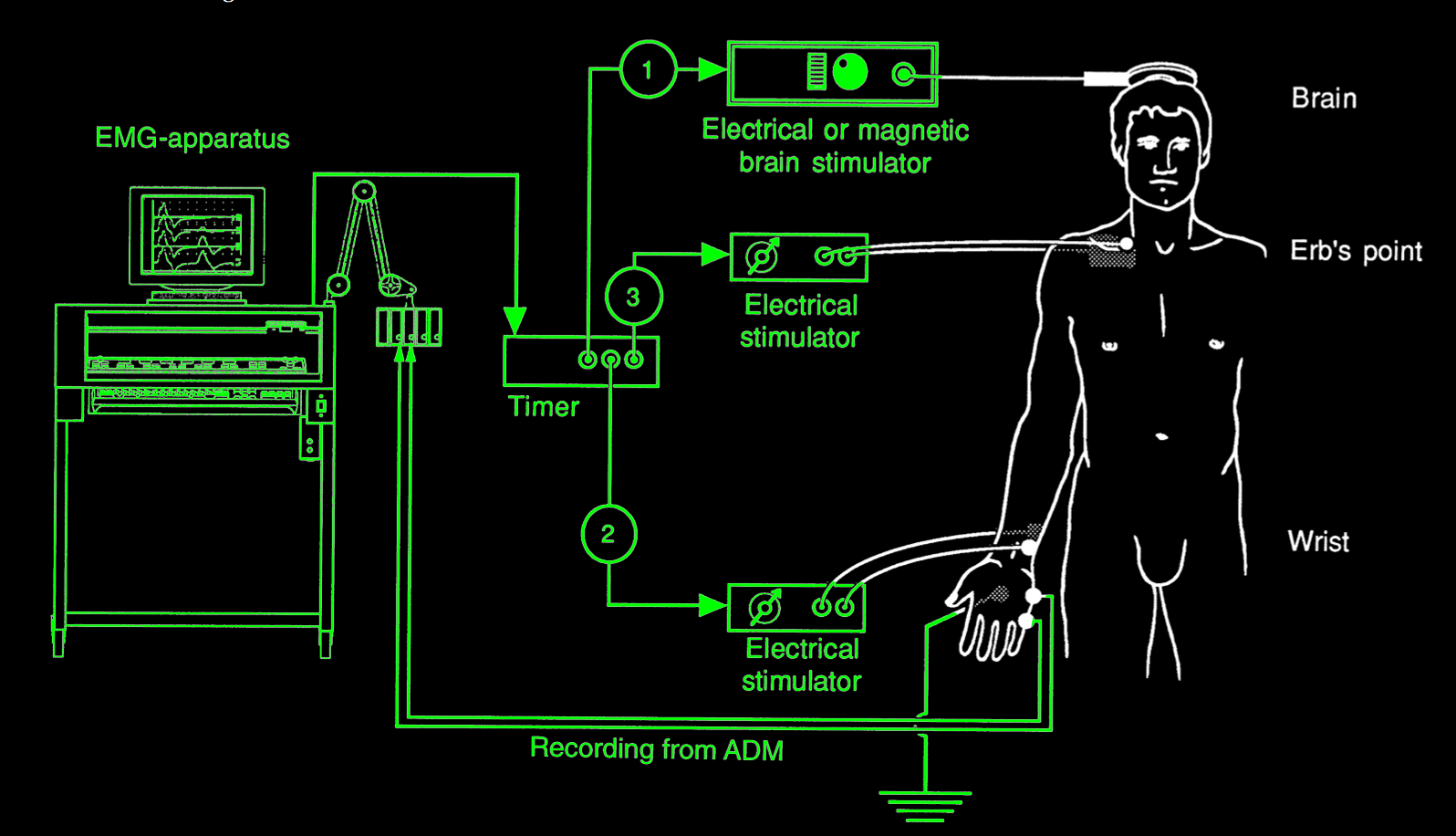 1ère réponse
Si perte axonale = 2ème Collision
                                                 (perte axonale)
Aucune réponse
Stim 3
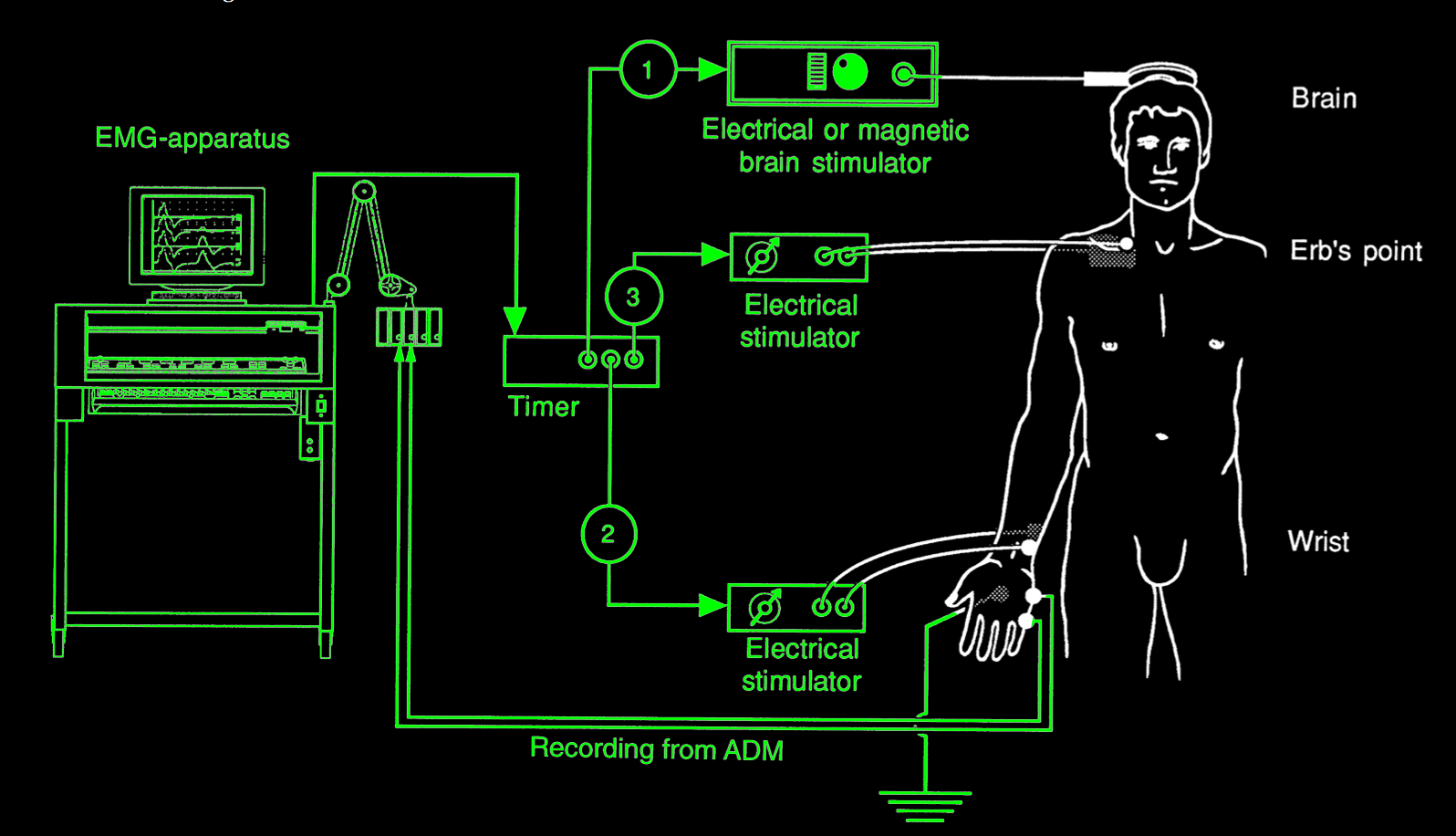 Si perte axonale
2ème réponse
Stim 2
Stim 1
Stim 3
CFSEP - 11 octobre 2014
TST en pratique
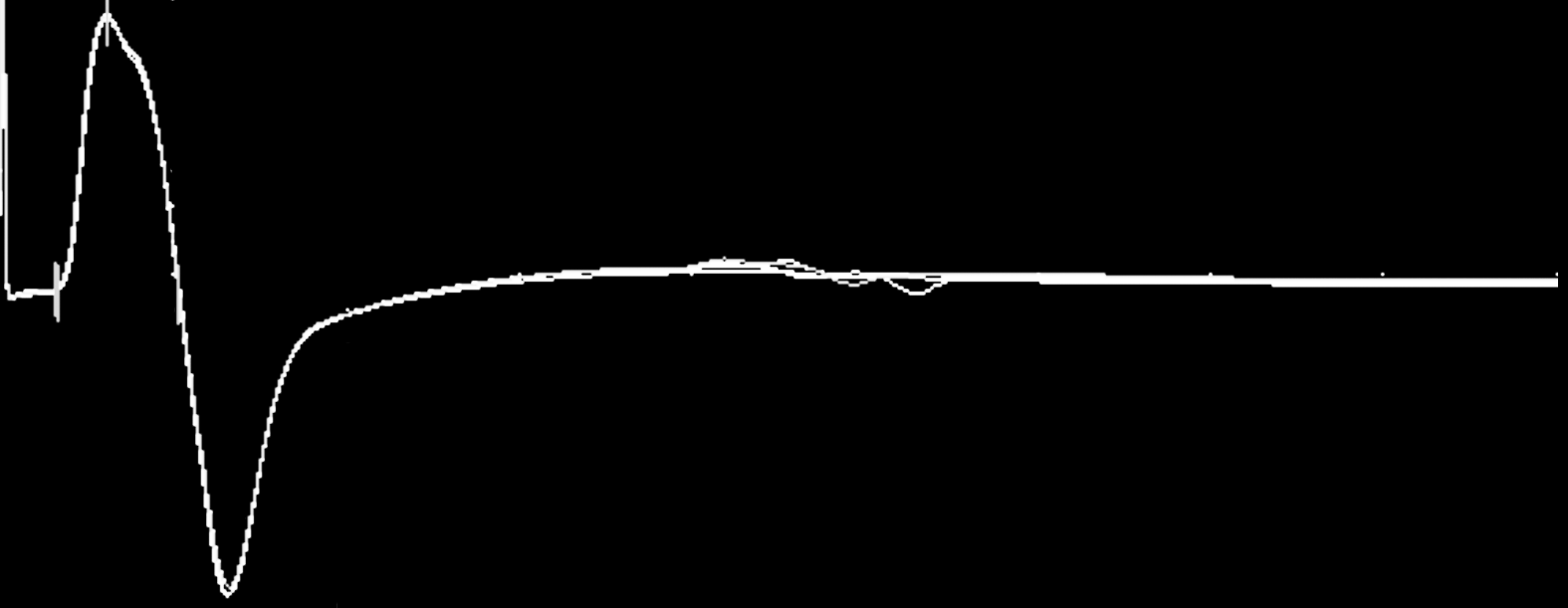 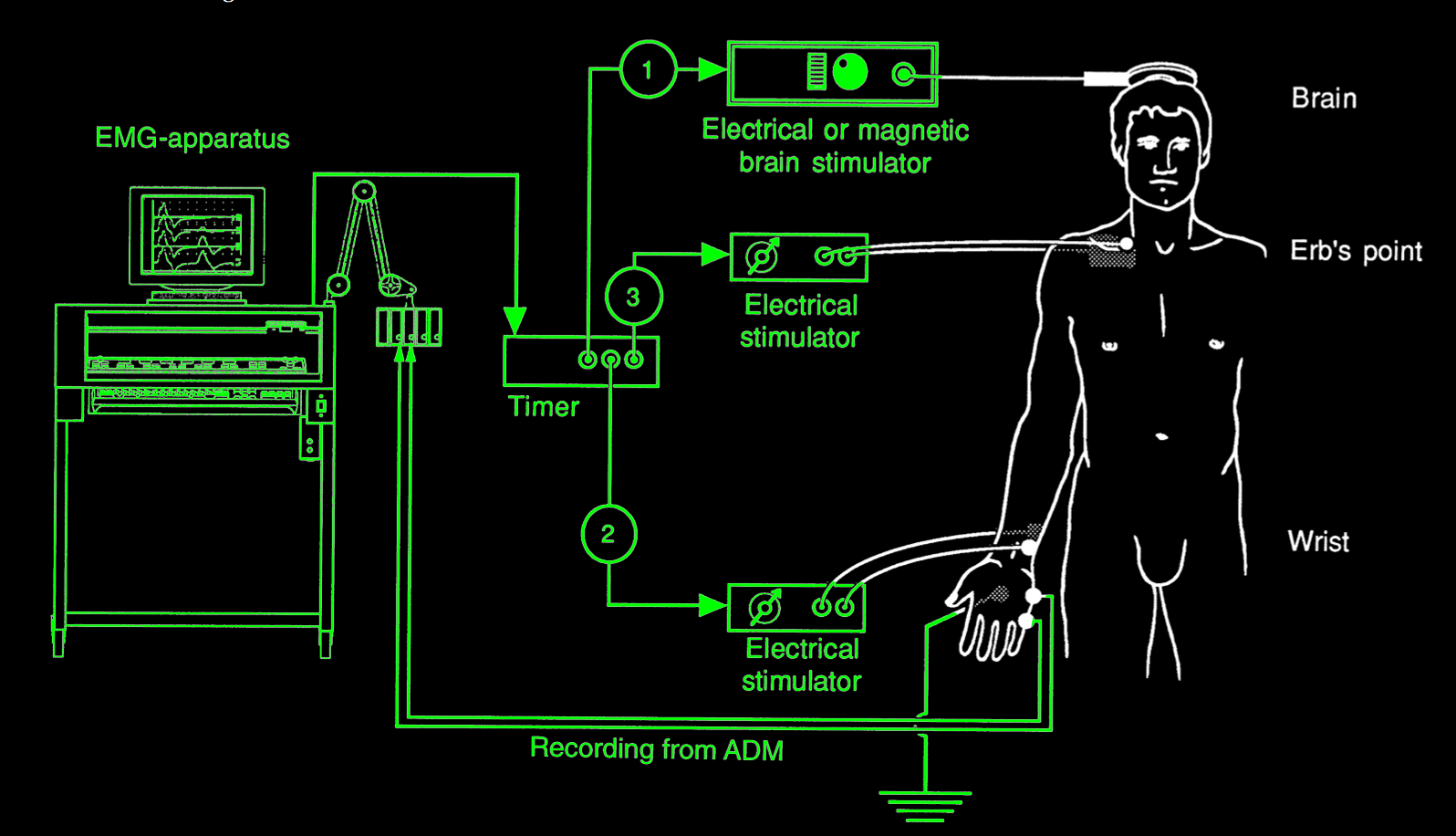 Poignet - ADM
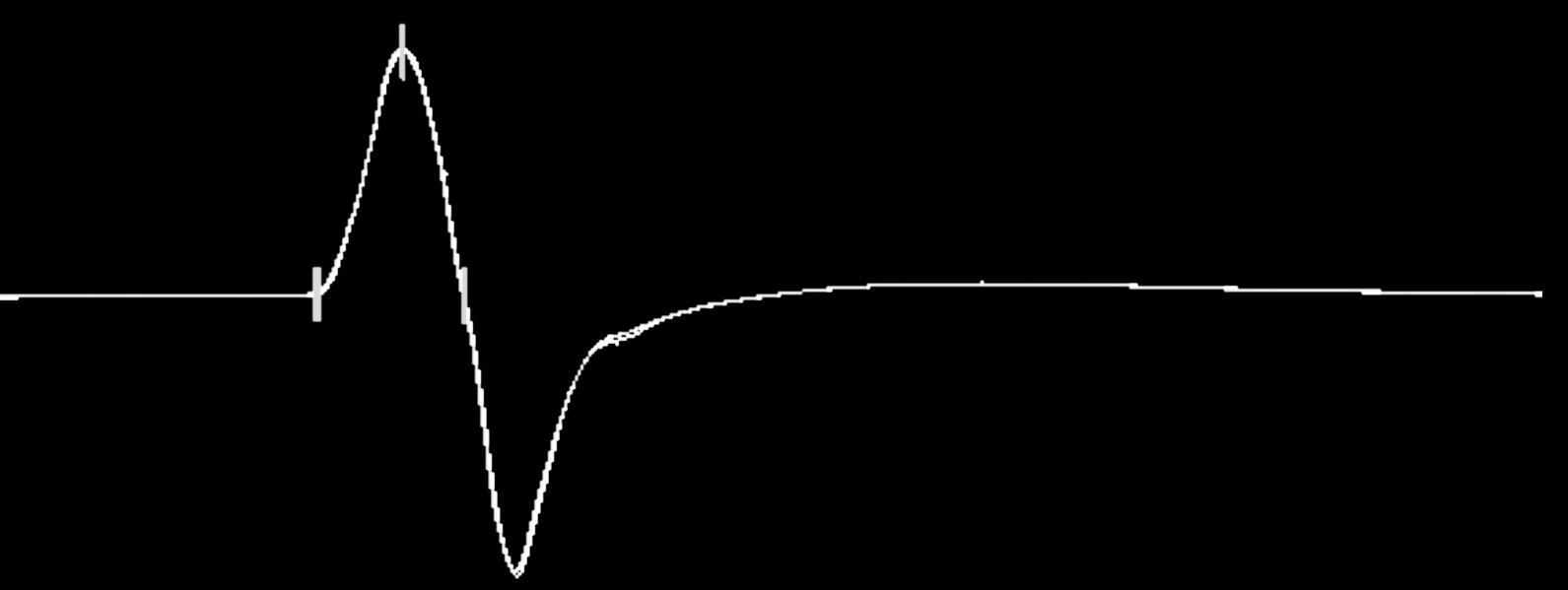 Erb - ADM
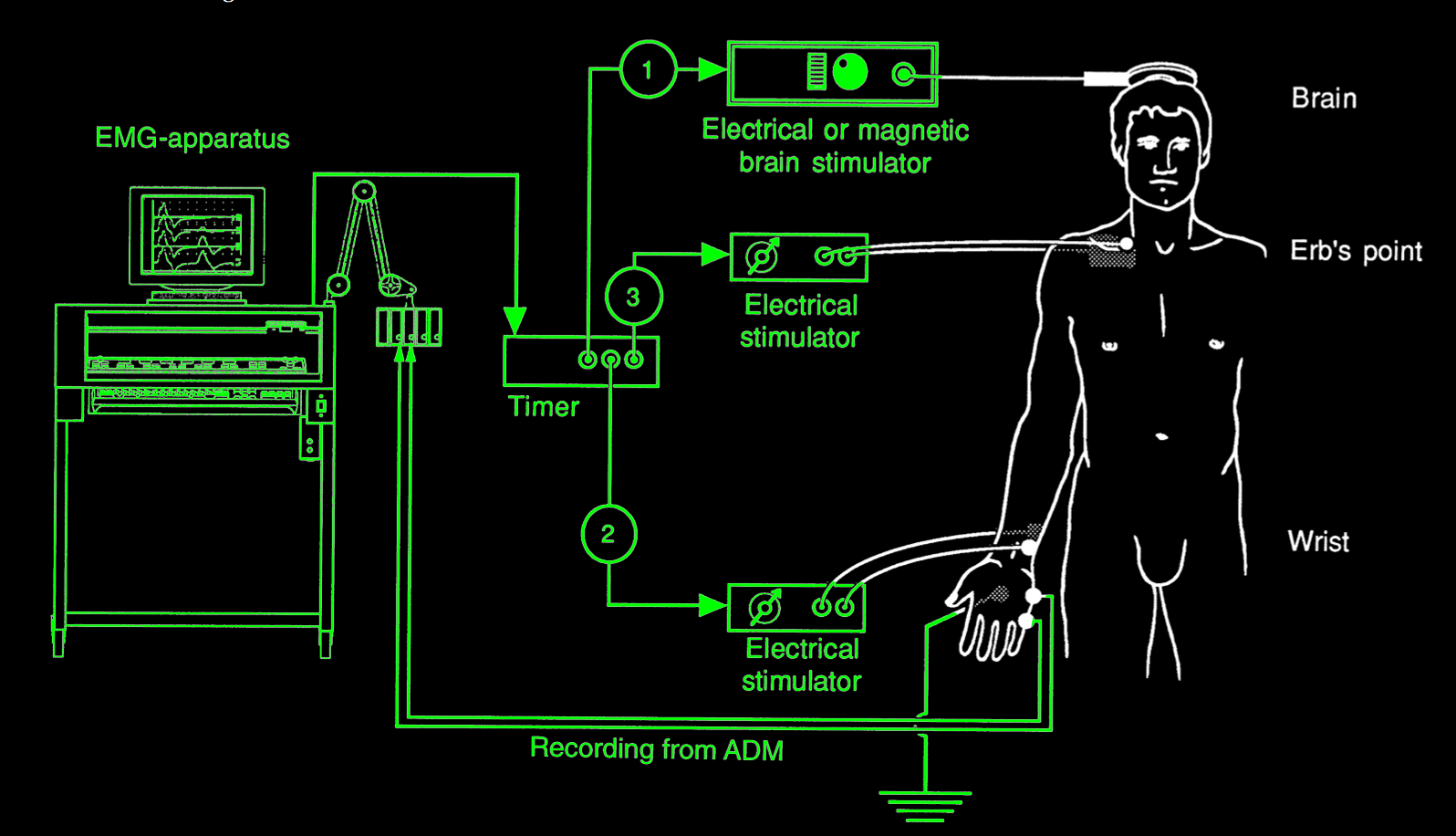 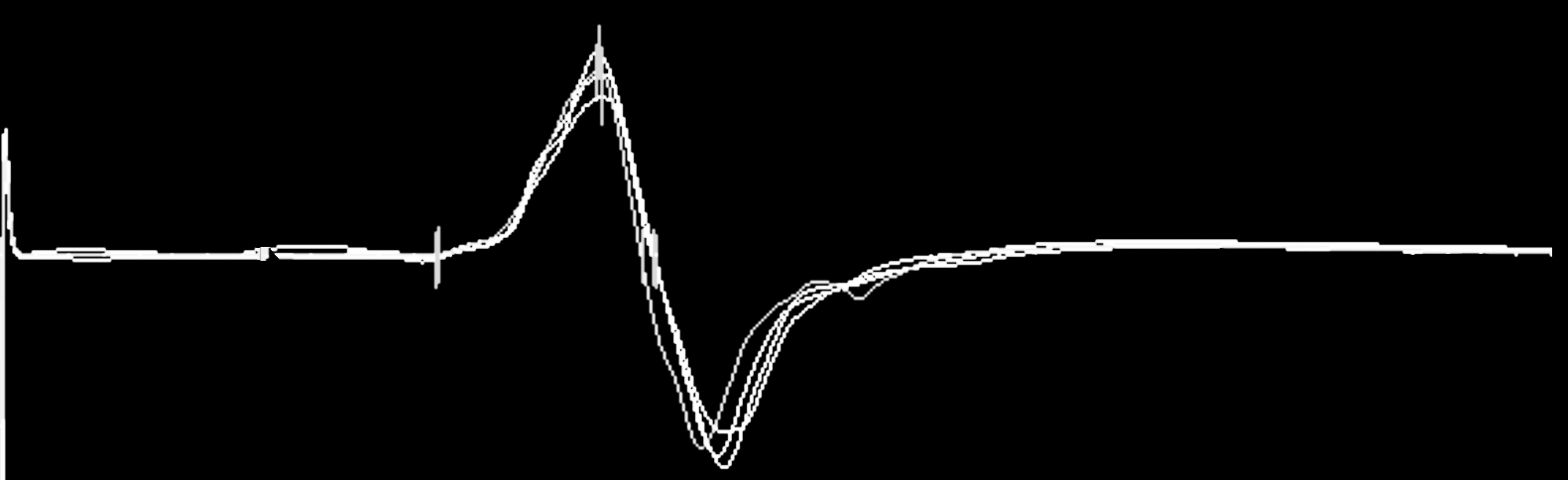 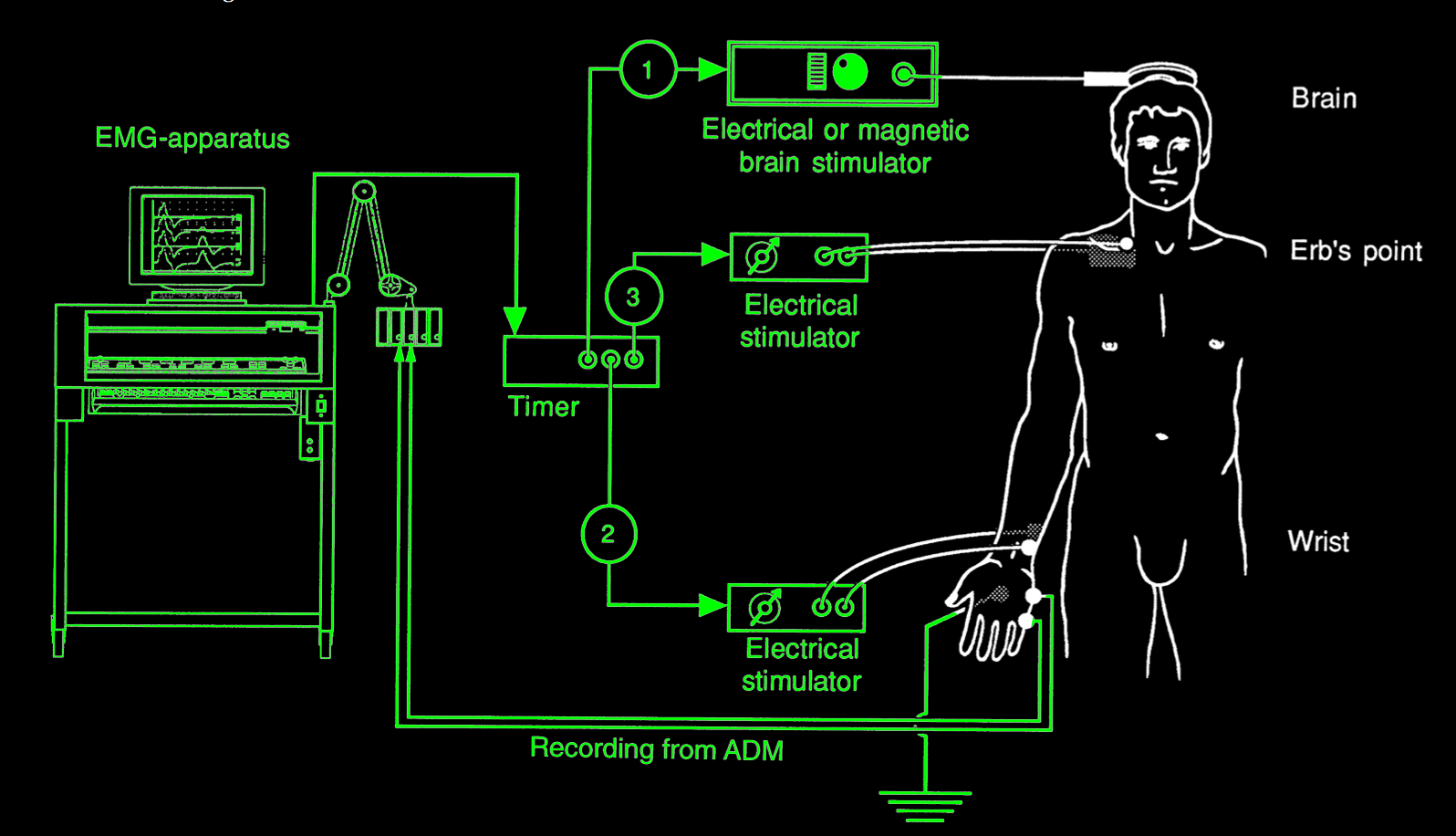 CTX - ADM
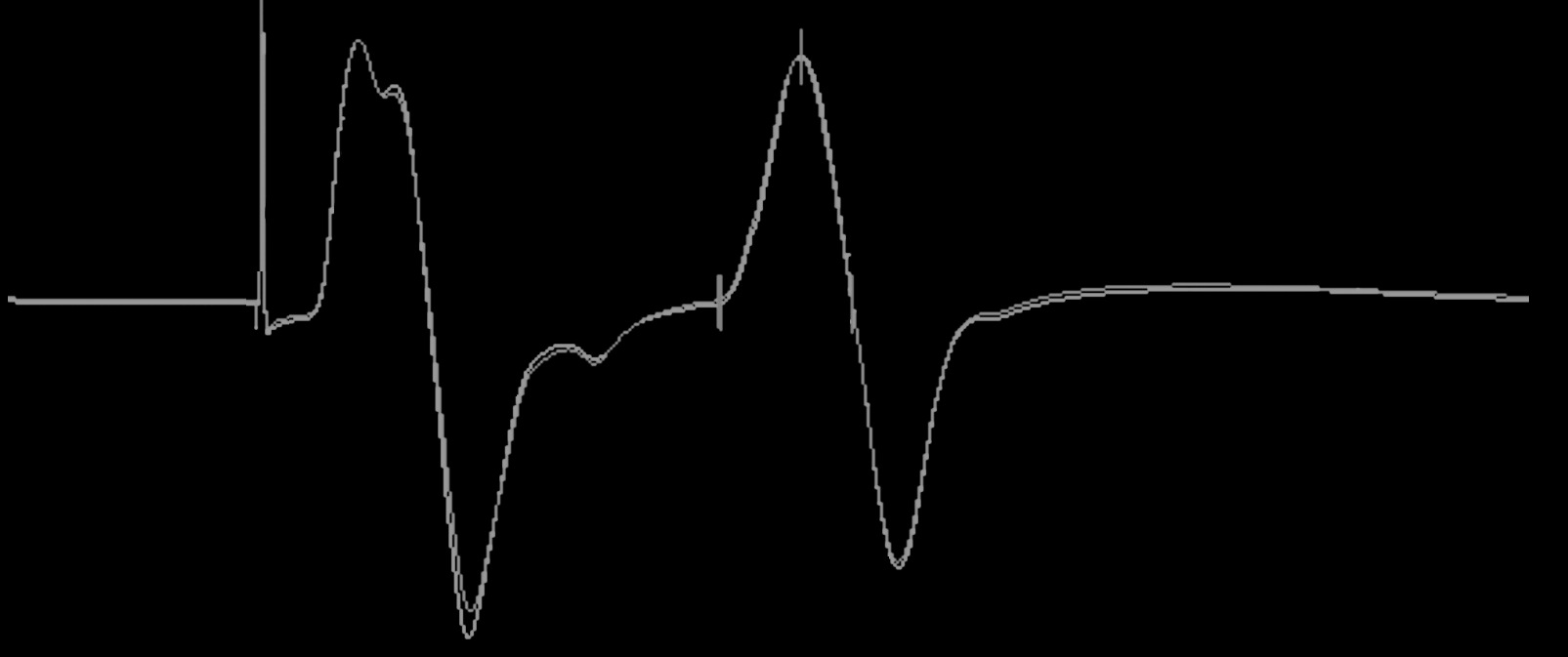 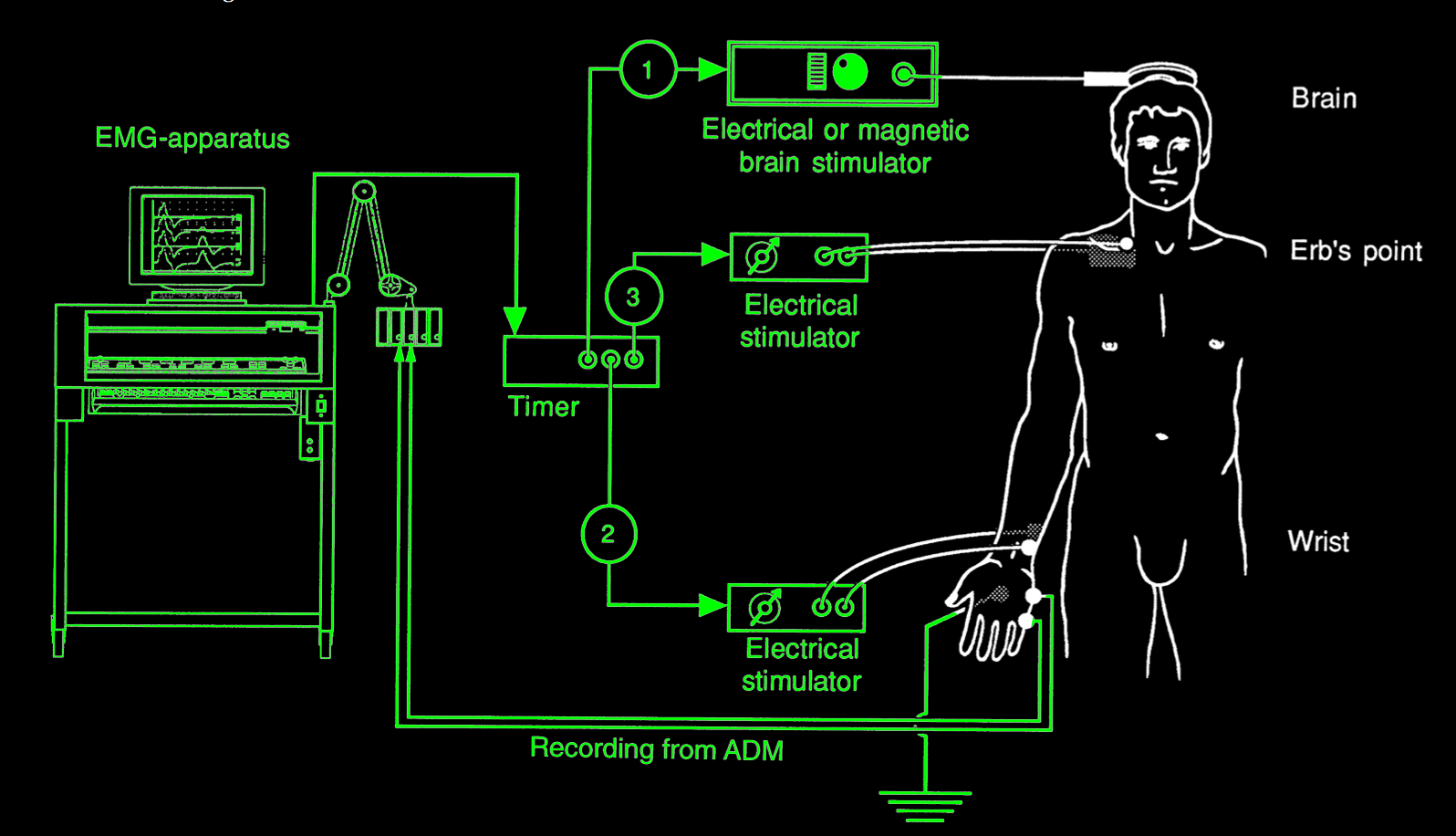 TST contrôle
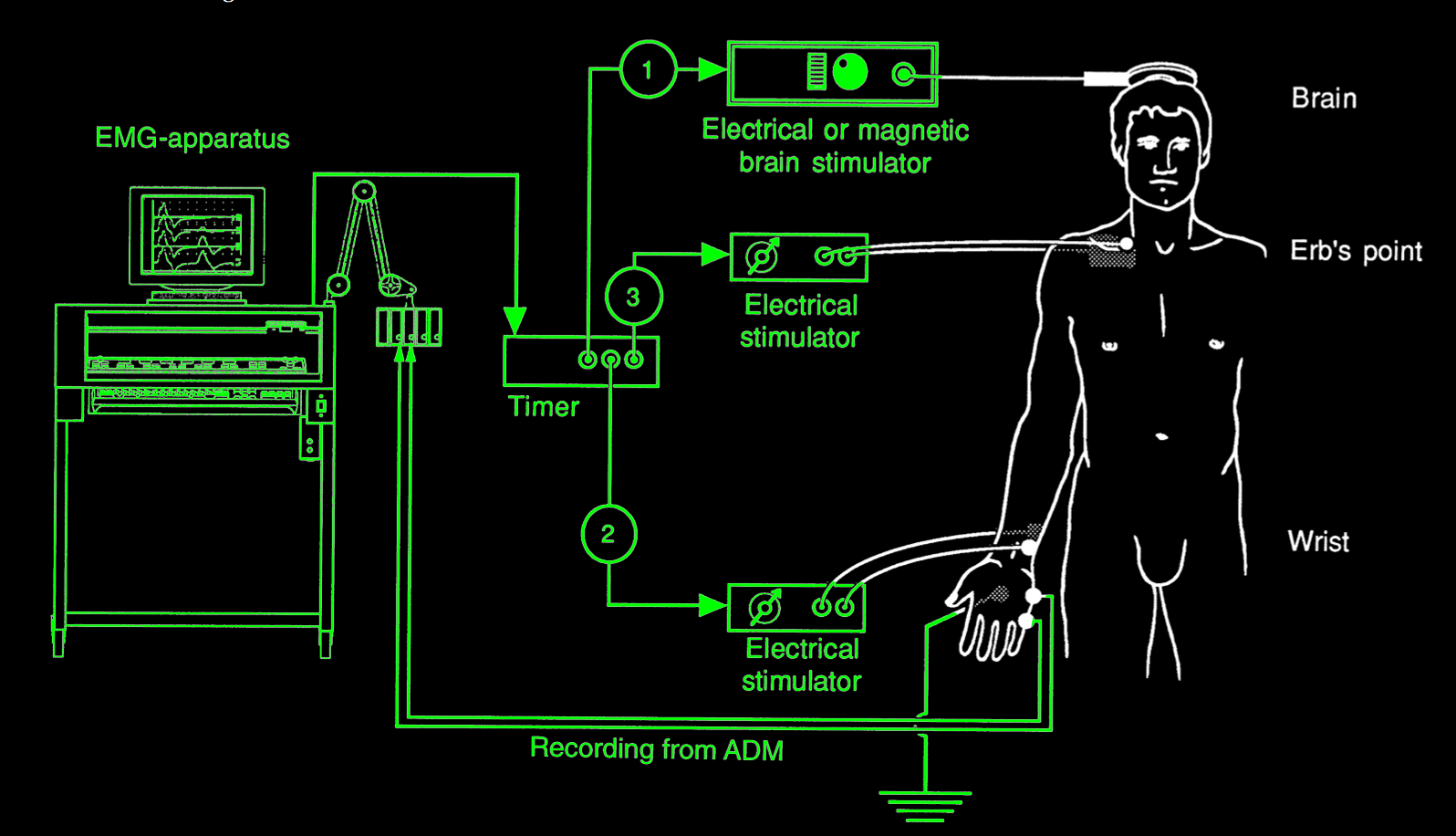 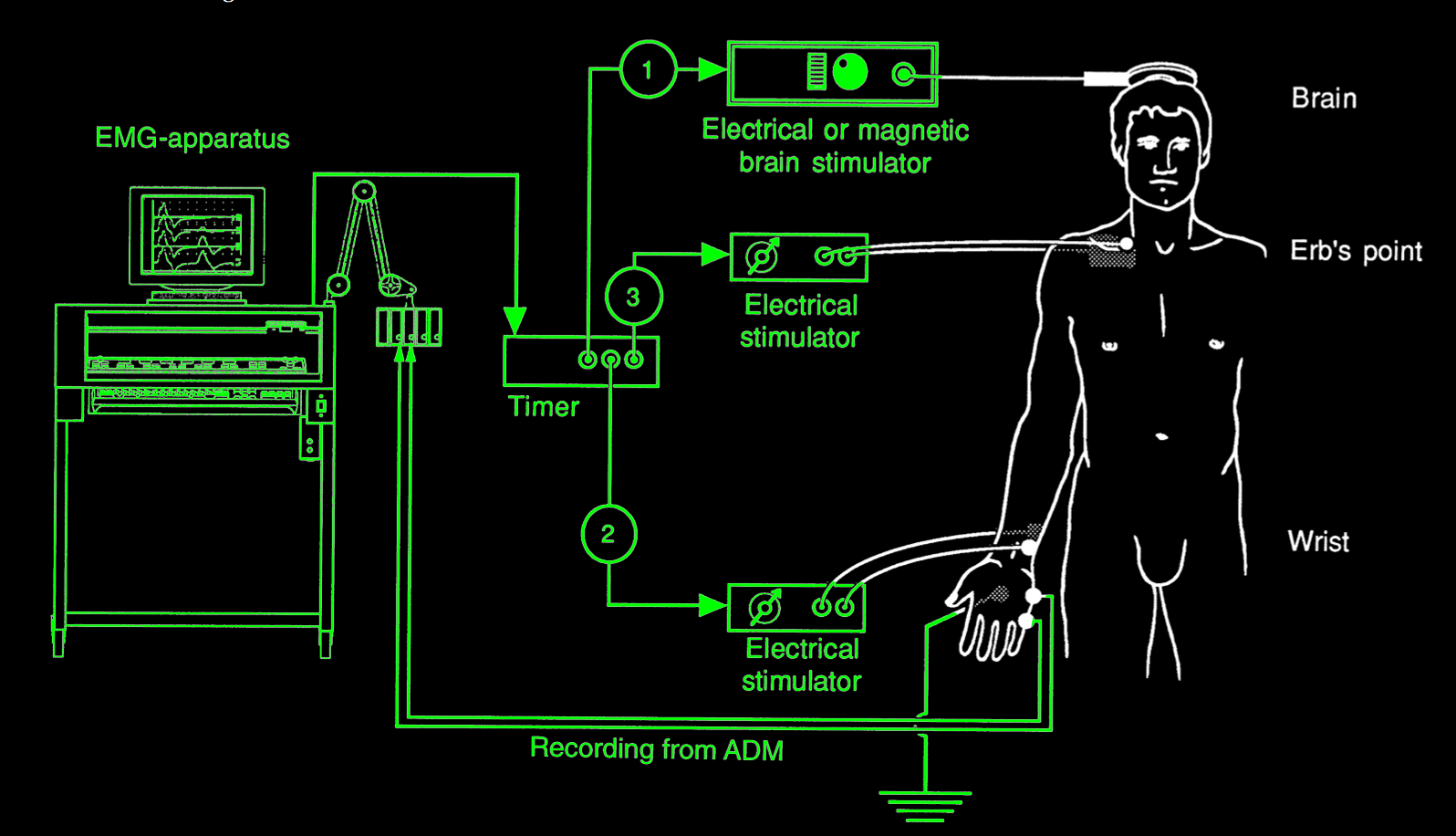 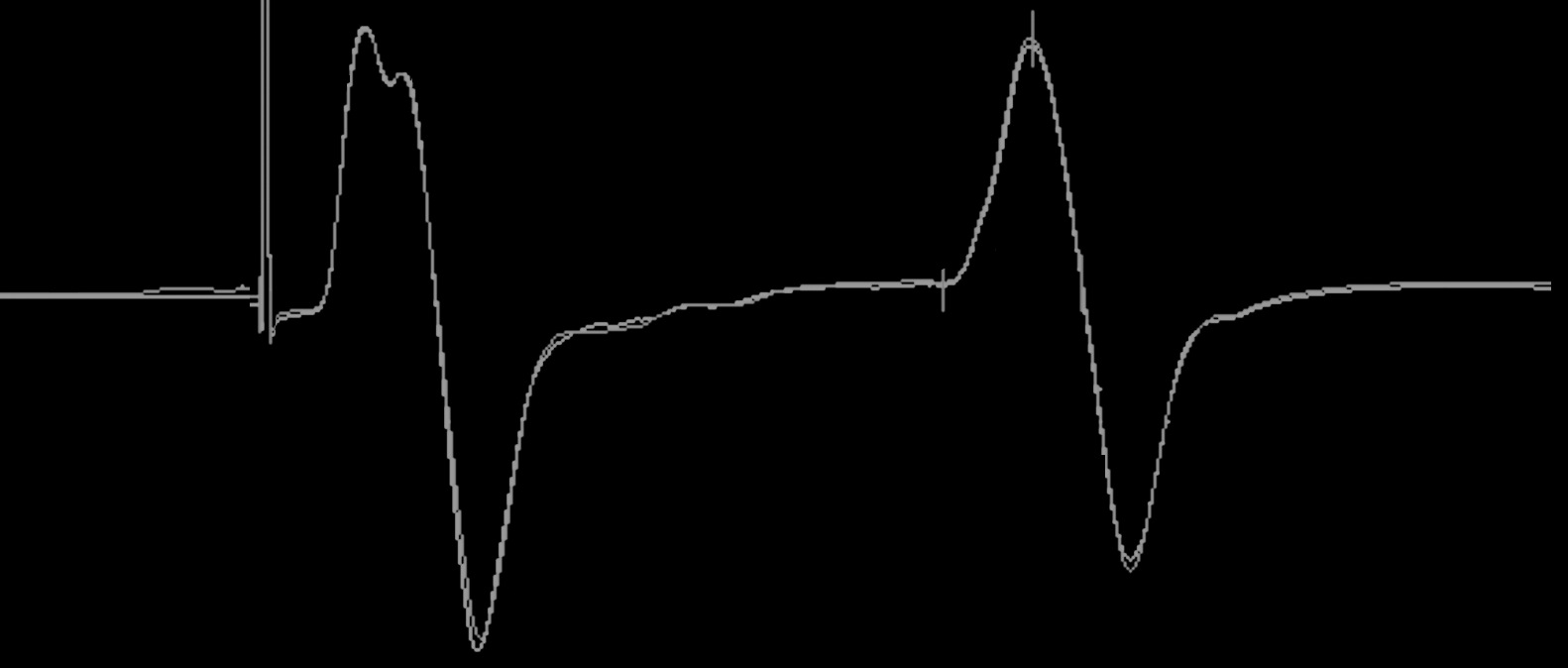 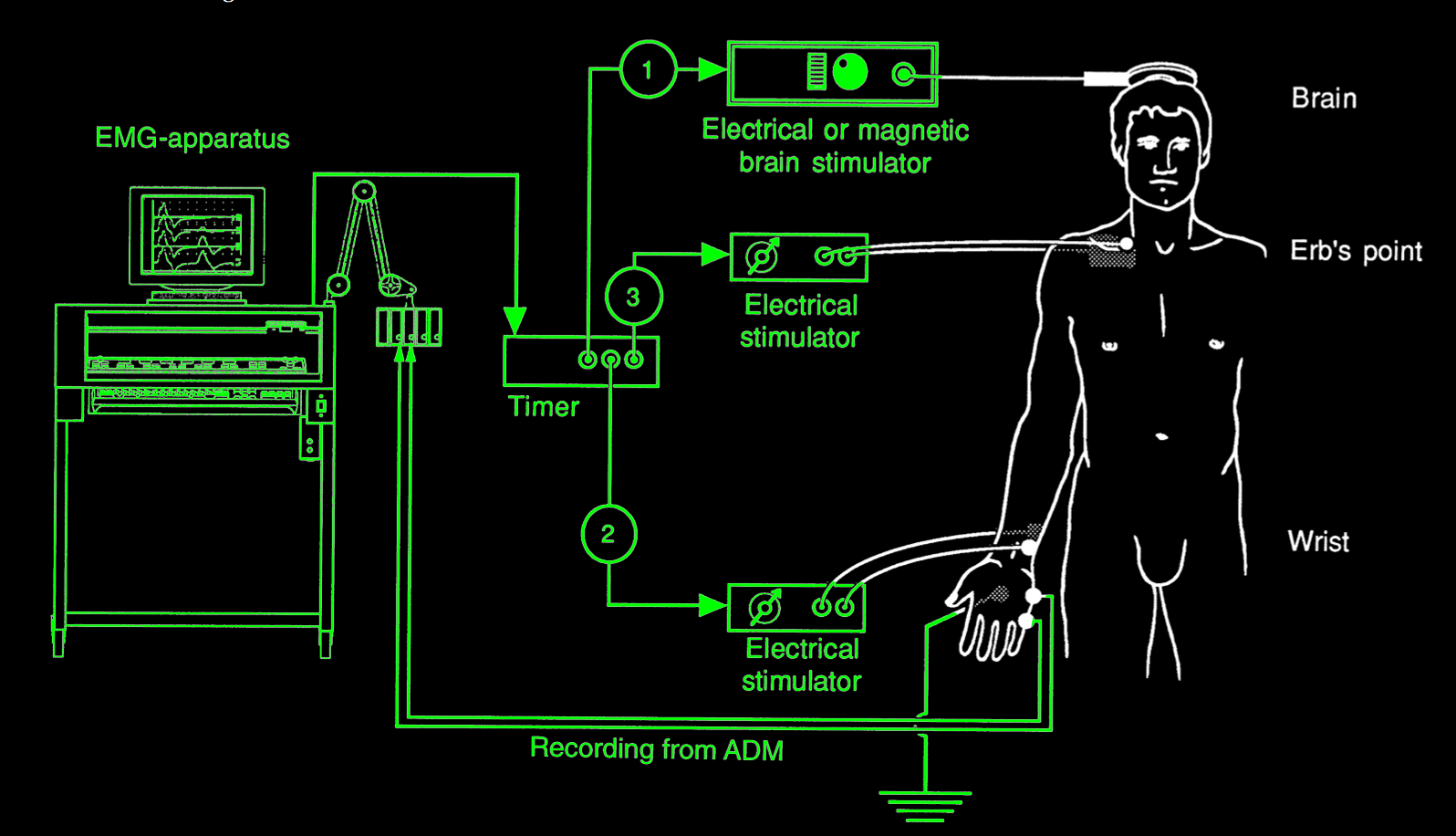 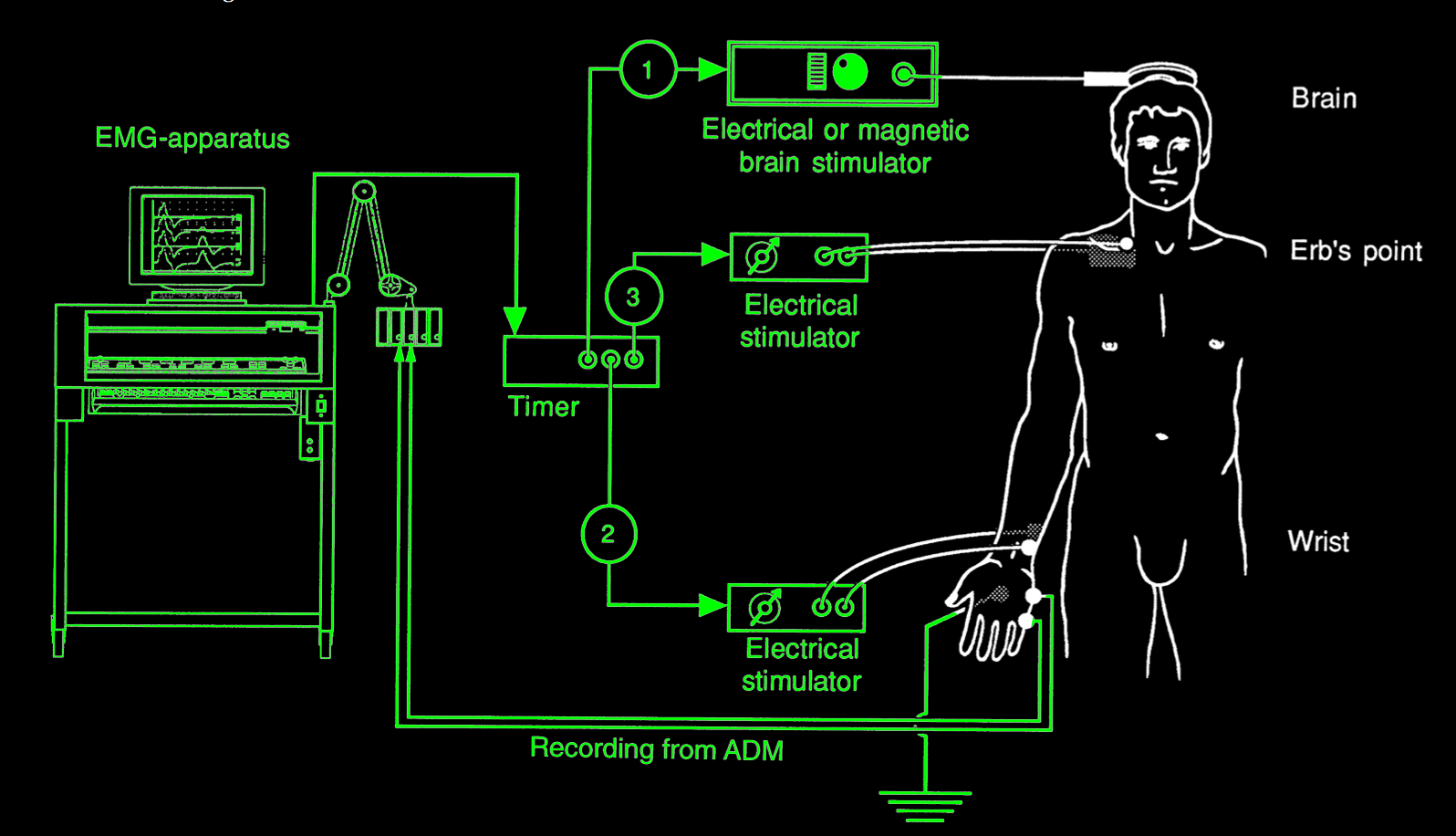 TST test
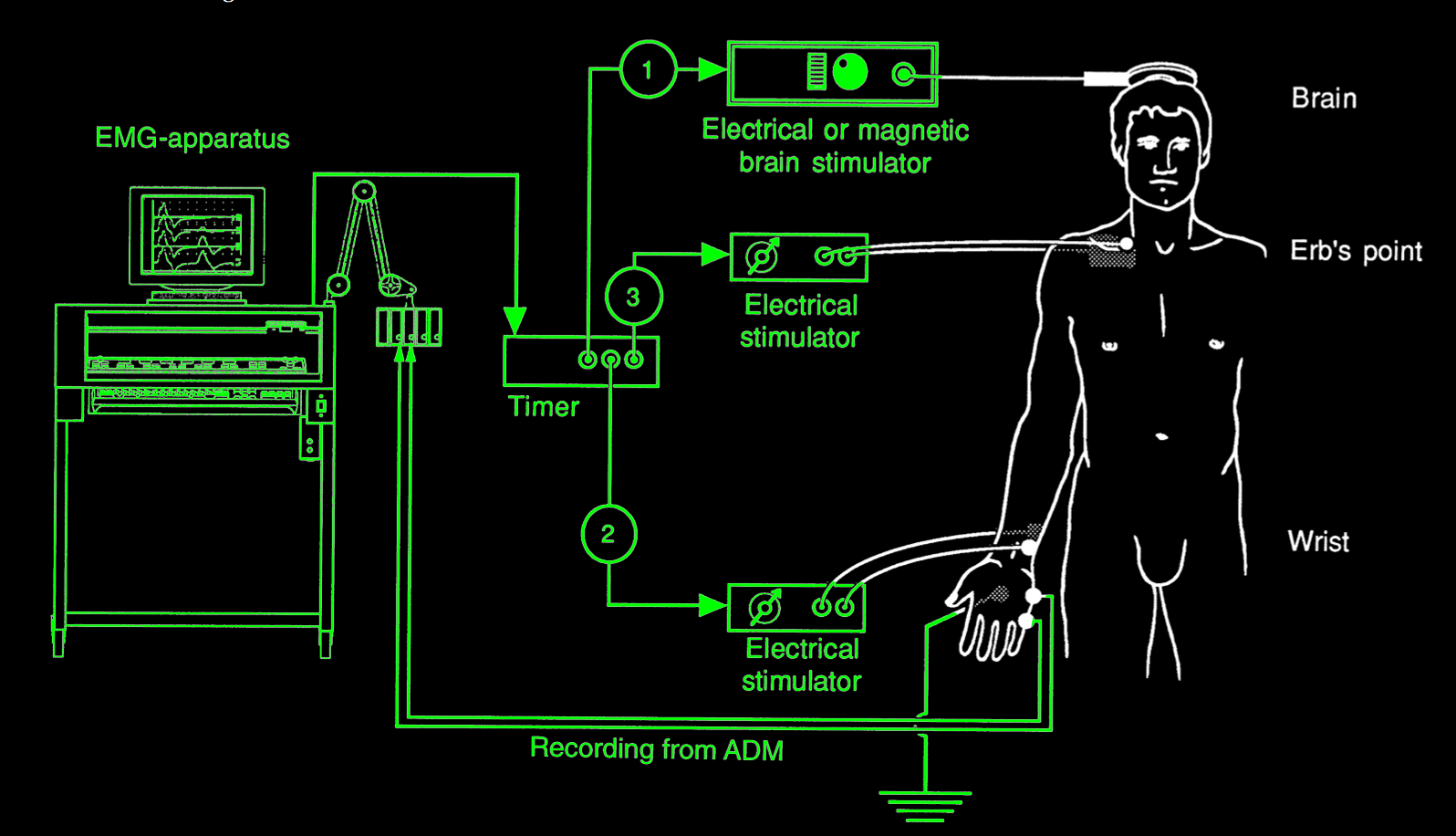 CFSEP - 11 octobre 2014
TST en pratique
Resynchronisation
Aucune perte axonale
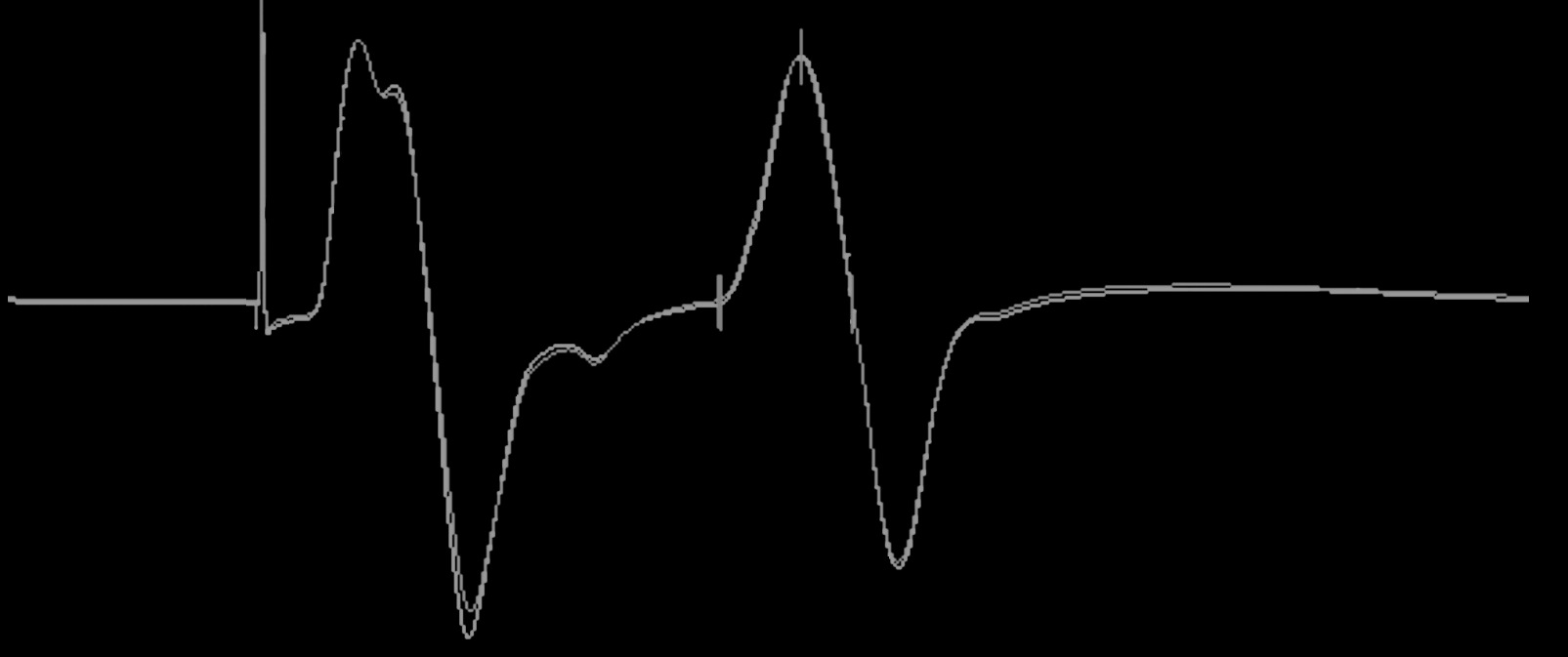 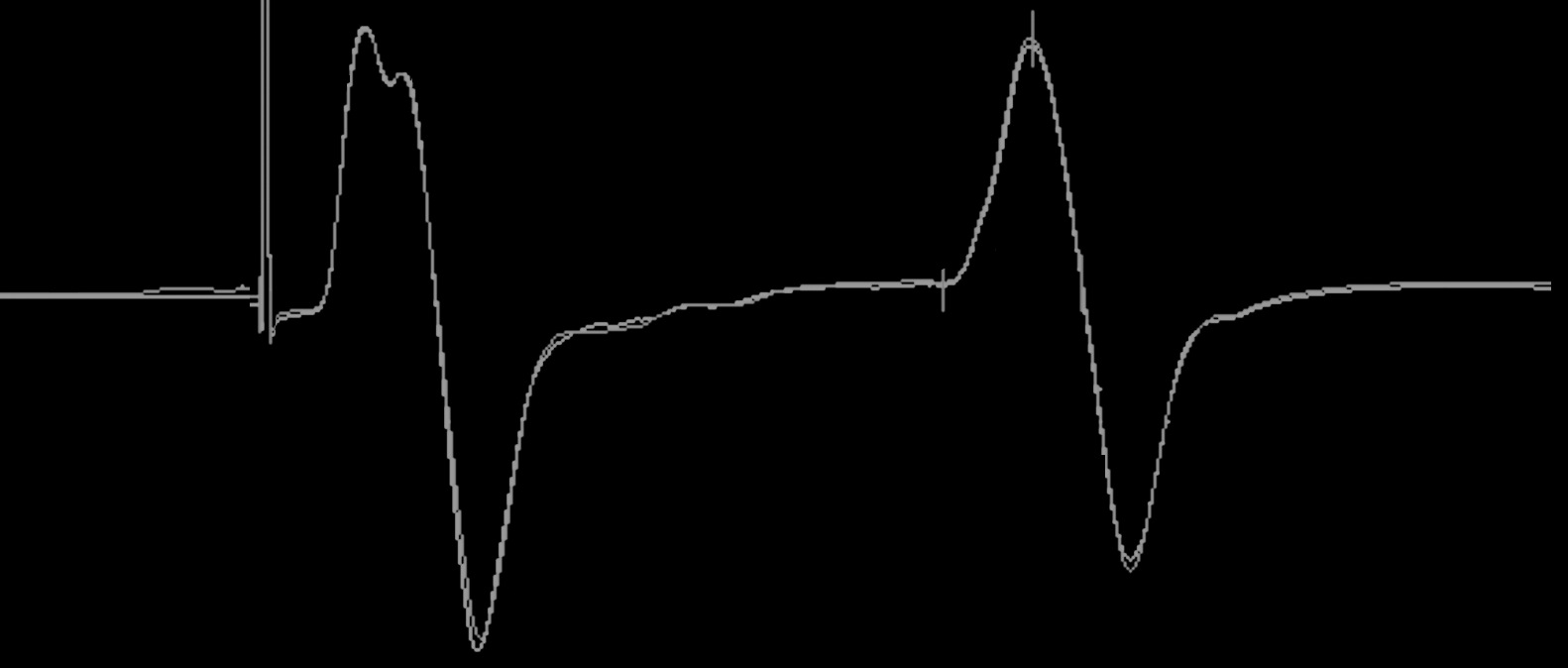 CFSEP - 11 octobre 2014
FIN
CFSEP - 11 octobre 2014